Hand Movements: A Window into Haptic Object Recognition

By Susan Lederman and Roberta KlatzkyPublished 1987 in Cognitive Psychology, Vol. 19 Iss. 3Presented by Adam Li
Discussion by Maxwell Li
‹#›
[Speaker Notes: View original slides at https://docs.google.com/presentation/d/1B9EXJhzM2bPKVOgSwb02GVuT8gP7gdTVqbBk_XKfE9Y/edit]
Agenda
Intro and What is Haptics?
Exploratory Procedures
Experiment 1: Instructed Haptic Exploration
Experiment 2: Constrained Haptic Exploration
Paper Summary and Discussion
Piazza Discussion
Appendix
‹#›
Authors
Susan Lederman
Roberta Klatzky
Canadian Experimental Psychologist
Professor at Queen’s University
Done research on
Texture perception
Haptic processing
Helped add tactile features to canadian banknotes for accessibility
Professor of Psychology at Carnegie Mellon University
Has done work in 
Navigational aids 
Haptic interfaces
Exploratory robotics
Specializes in human perception and cognition
‹#›
Haptics
Haptics is the study of touch and perception through such physical feeling
The haptic system has historically performed poorly in research
2D raise displays
3D nonsense shapes
Author’s prior work demonstrates efficient recognition of common objects

Why the discrepancy?
‹#›
[Speaker Notes: Haptics is the study of touch and perception through such physical feeling
Prior research had repeatedly shown the haptic system to be poor at perceiving spatial layout and structure
However, this was specifically with 2-dimensional raised displays and 3d nonsense shapes
In contrast, the authors previously demonstrate that real and common 3-d object could be recognized quickly and efficiently through haptic exploration]
Haptics, in a Different Light
Haptics is composed of two subsystems
Sensory subsystem
Motor subsystem

Perhaps poor performance is because of restricted motor subsystem?

Perhaps the motor subsystem enhances the sensory subsystem?
‹#›
[Speaker Notes: If we instead view the hand as a composition of two subsystems, the sensory subsystem and the motor subsystem, this discrepancy starts to make sense
Sensory composed of cutaneous, thermal, and kinesthetic sensors
Motor composed of actively grasp and manipulate objects.

Empirical evidence and observations seems to support the idea that the hand “piggybacks” off of the motor subsystem]
If the hand can take advantage of its motor competencies to facilitate its perceptual and cognitive functions, hand movements should vary with the sensory input and with the type of information desired.
If the hand can take advantage of its motor competencies to facilitate its perceptual and cognitive functions,
‹#›
[Speaker Notes: Once the authors considered manipulation, and with the empirical evidence that the addition of this manipulation system serves to enhance the sensory system, they come to the following empirical hypothesis.

If the hand…]
Agenda
Intro and What is Haptics?
Exploratory Procedures
Experiment 1: Instructed Haptic Exploration
Experiment 2: Constrained Haptic Exploration
Paper Summary and Discussion
Piazza Discussion
Appendix
‹#›
Haptic Exploration
Authors postulate common stereotyped patterns, “Exploratory Procedures”
Substance-related
Structure-related
Function-related
‹#›
[Speaker Notes: The authors aim to show that in combination with the motor subsystem which provides manipulation, the hand can improve its perceptual and cognitive functions to gather more information.
They attempt to describe what can be observed during haptic “apprehension,” by which they mean the task of assessing and understanding object properties and how they combine.
For a basic unit of haptic observation, the authors define “Exploratory Procedures,” which are stereotyped movement patterns executed independently of the effector or hand configuration, but containing some invariant property.
They postulated eight types of these movement patterns, and link them a variety of object-based knowledge parameters - Substance-related parameters, structure-related parameters, and function-related parameters.]
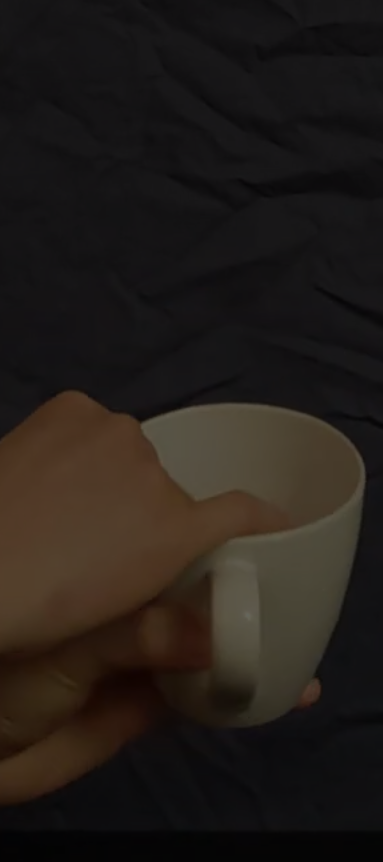 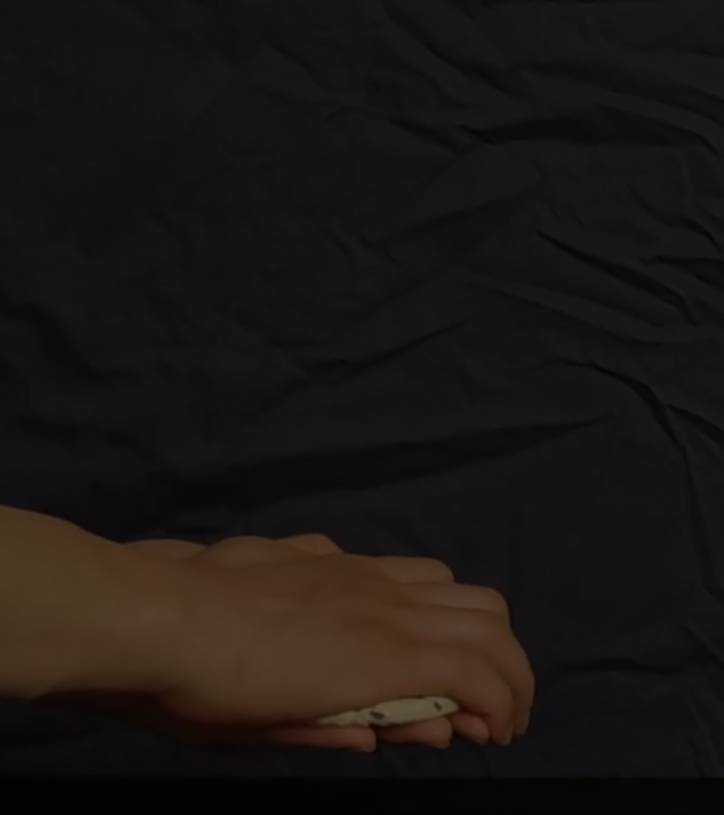 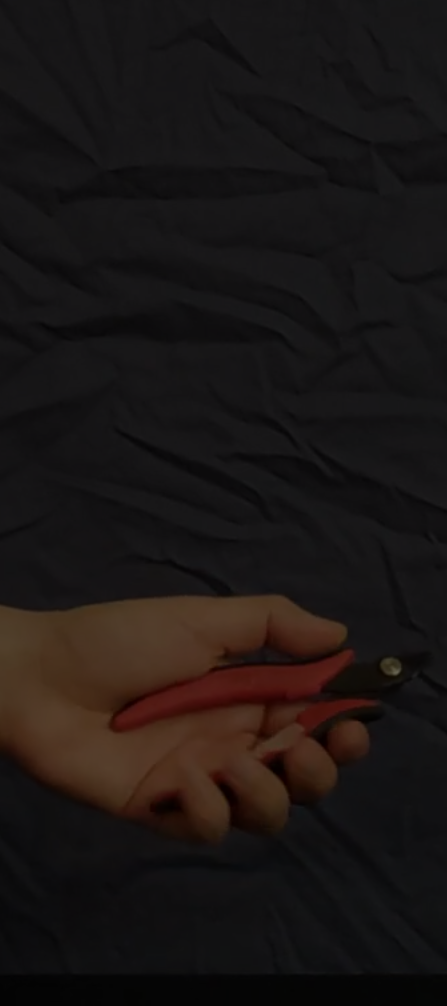 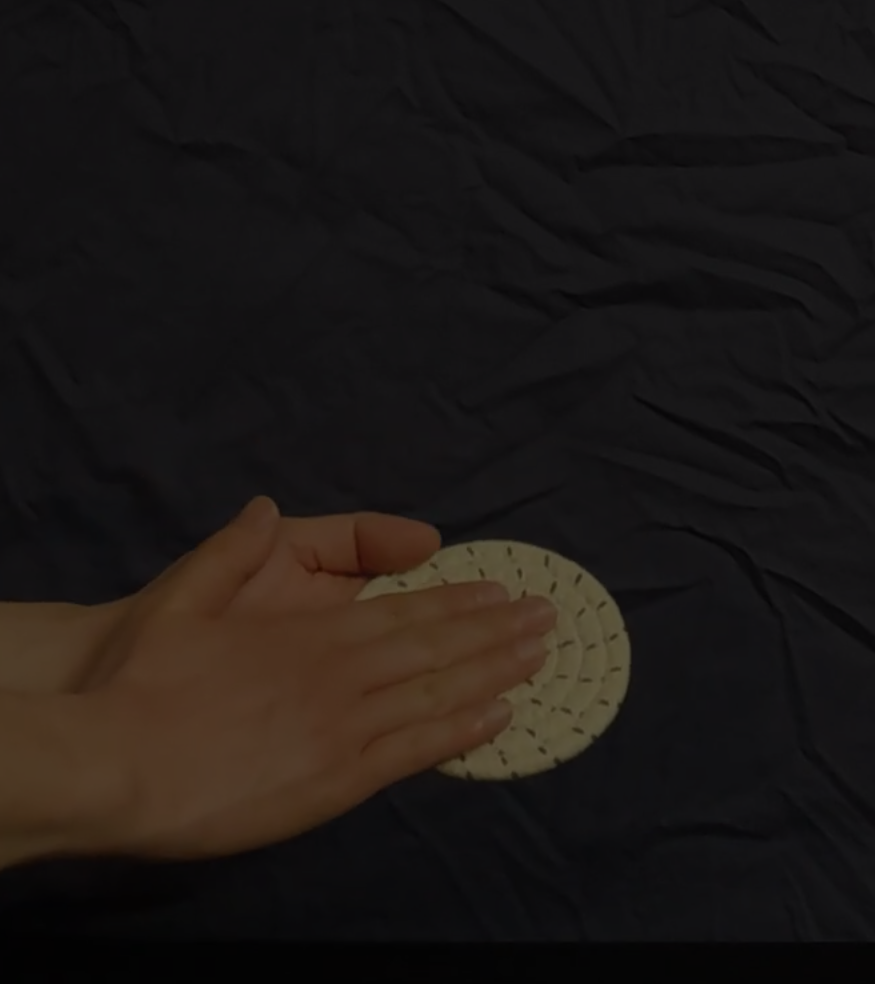 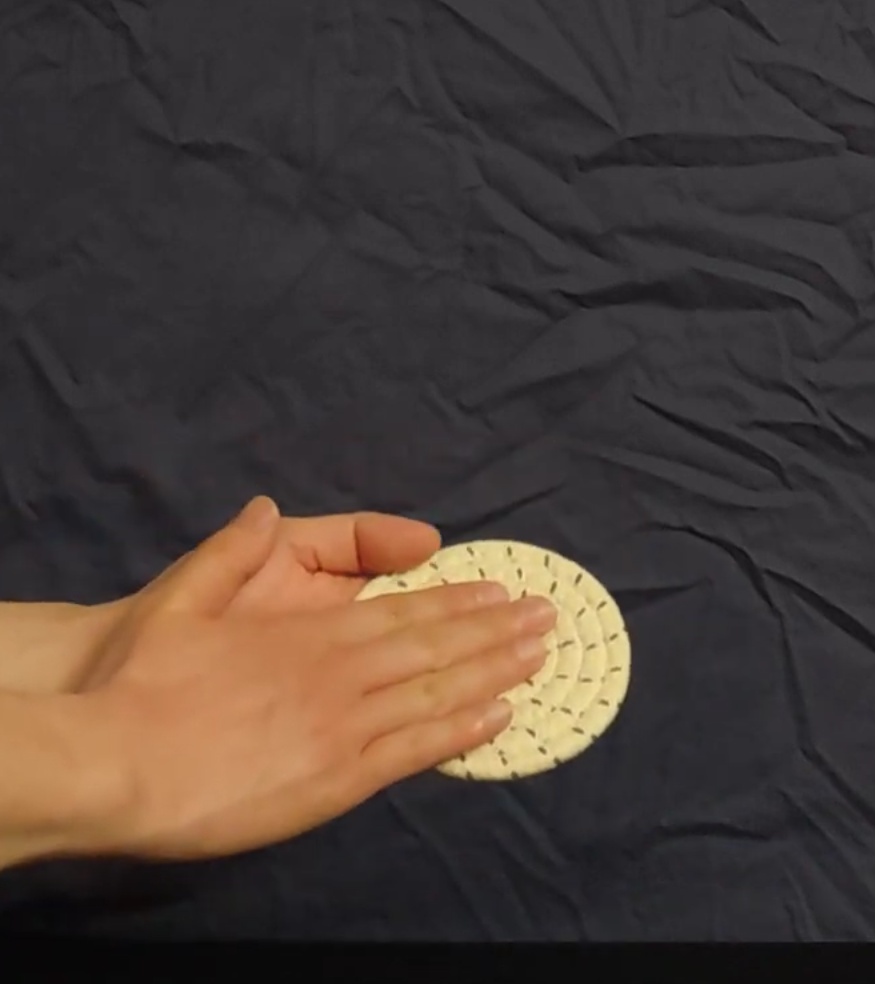 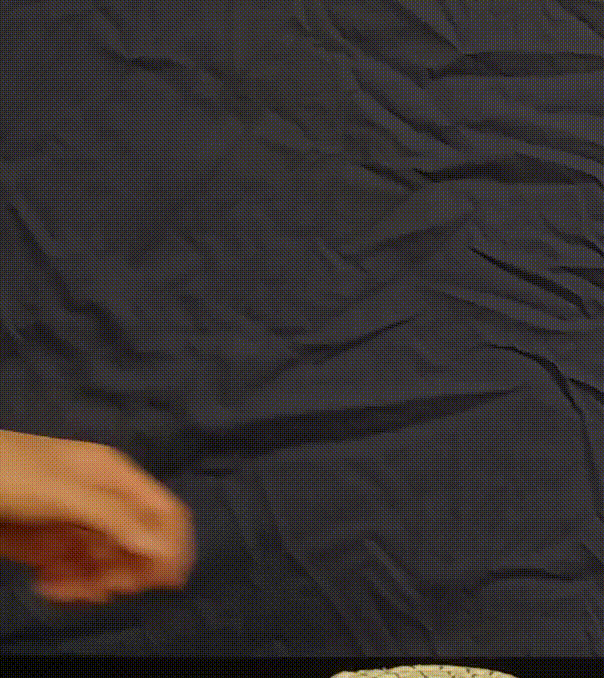 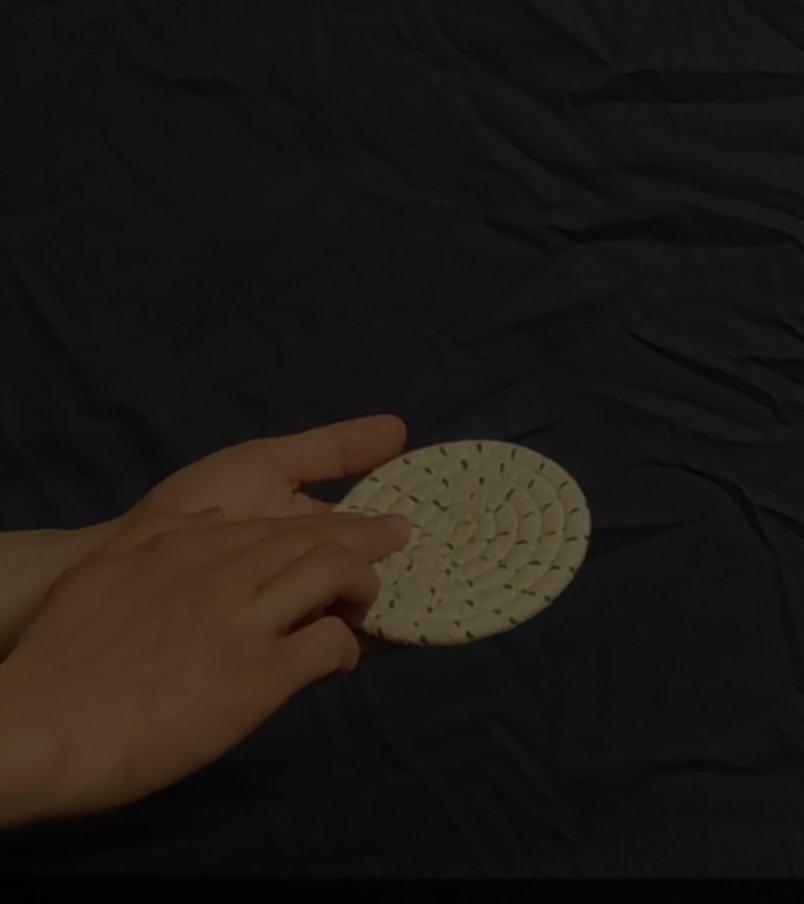 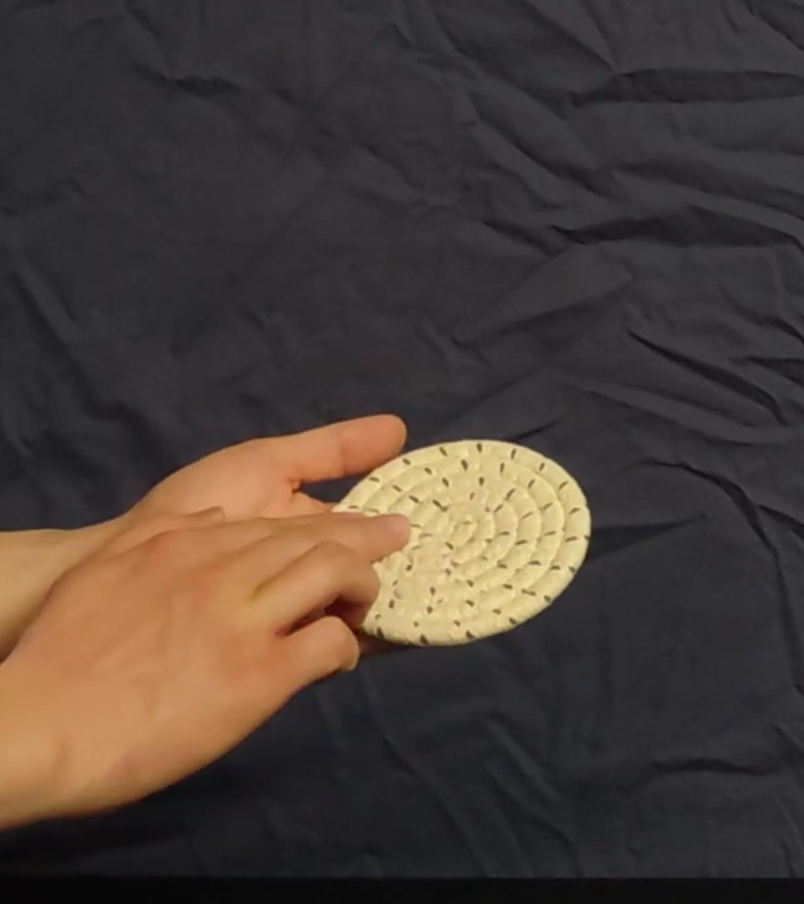 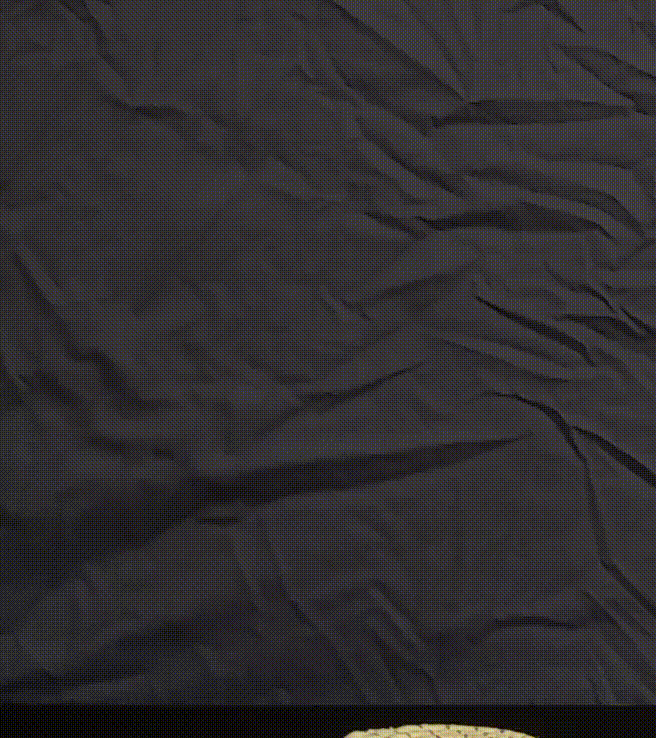 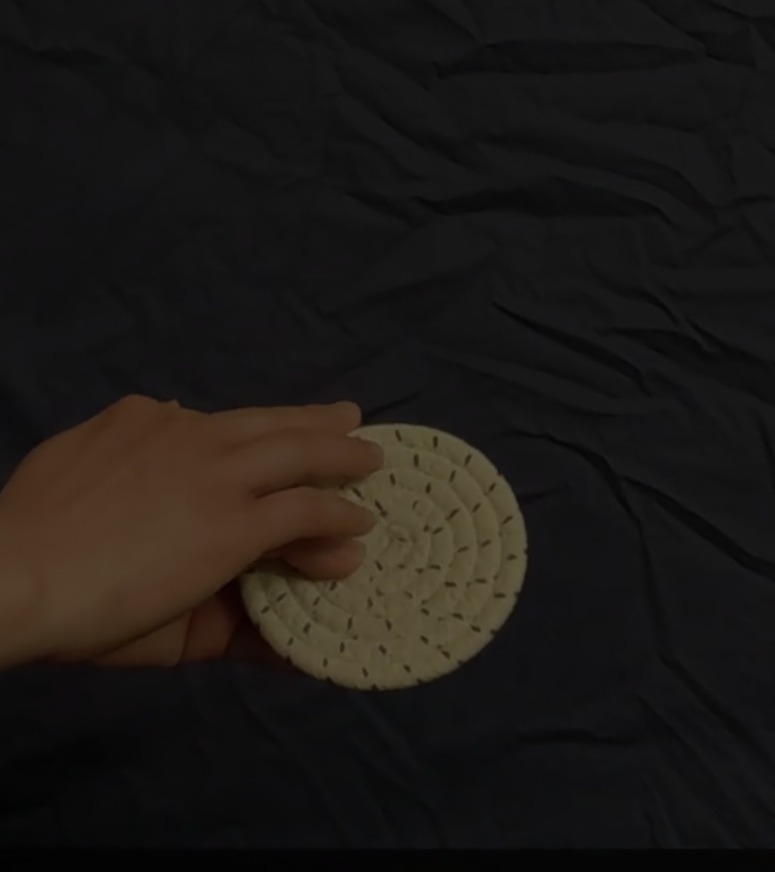 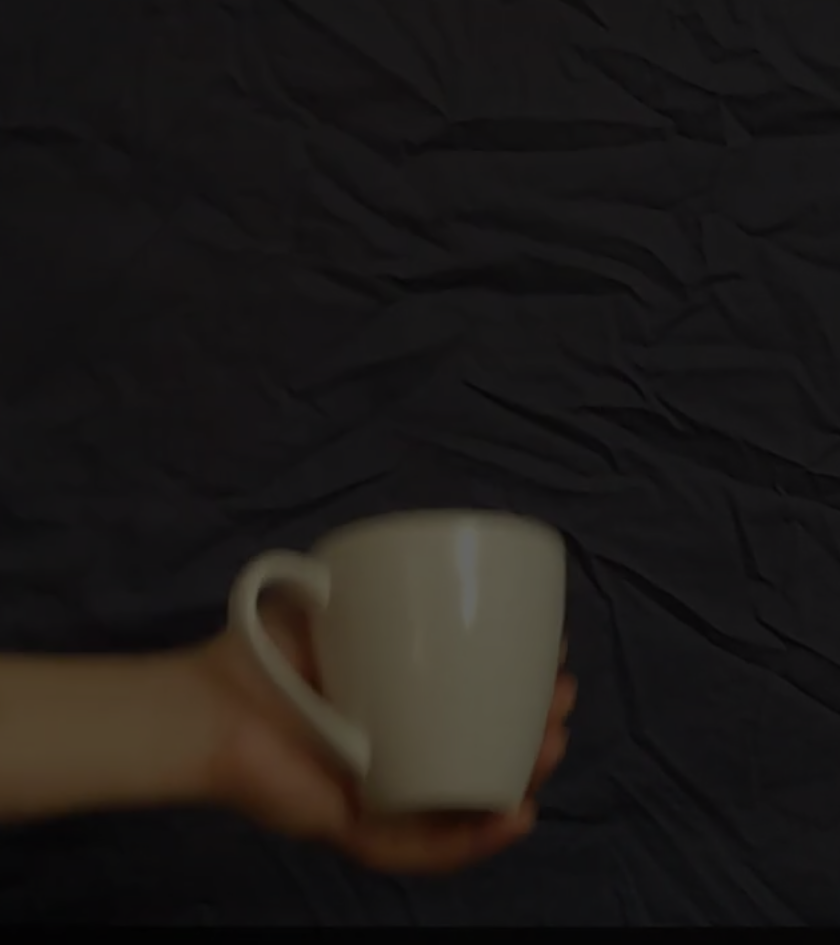 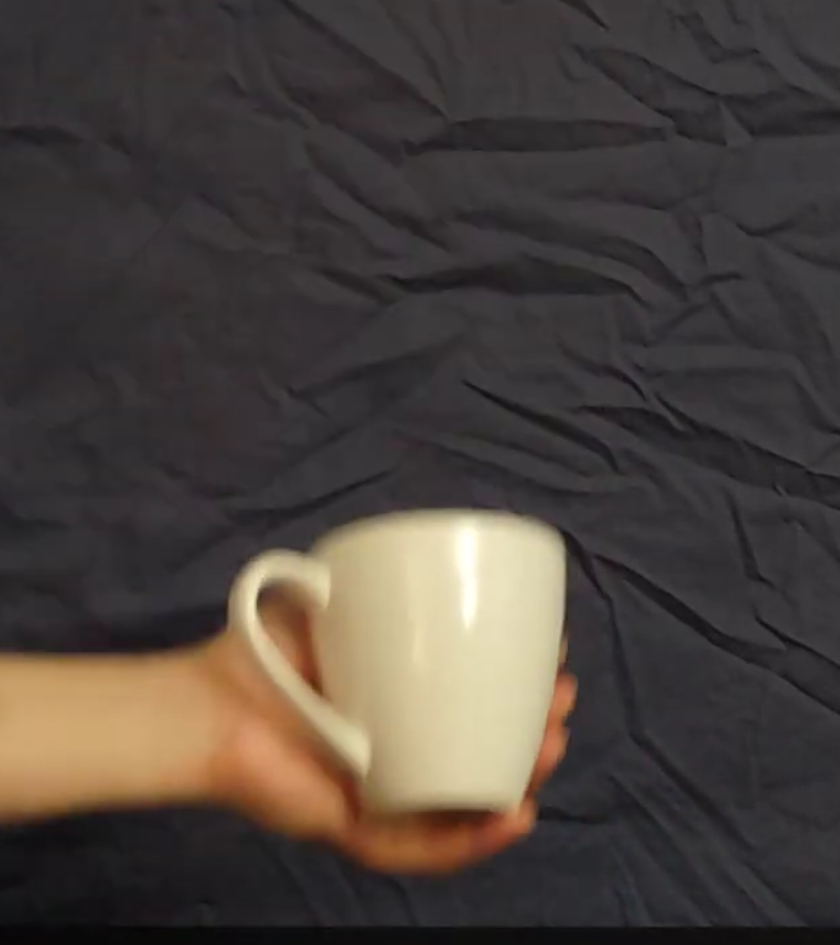 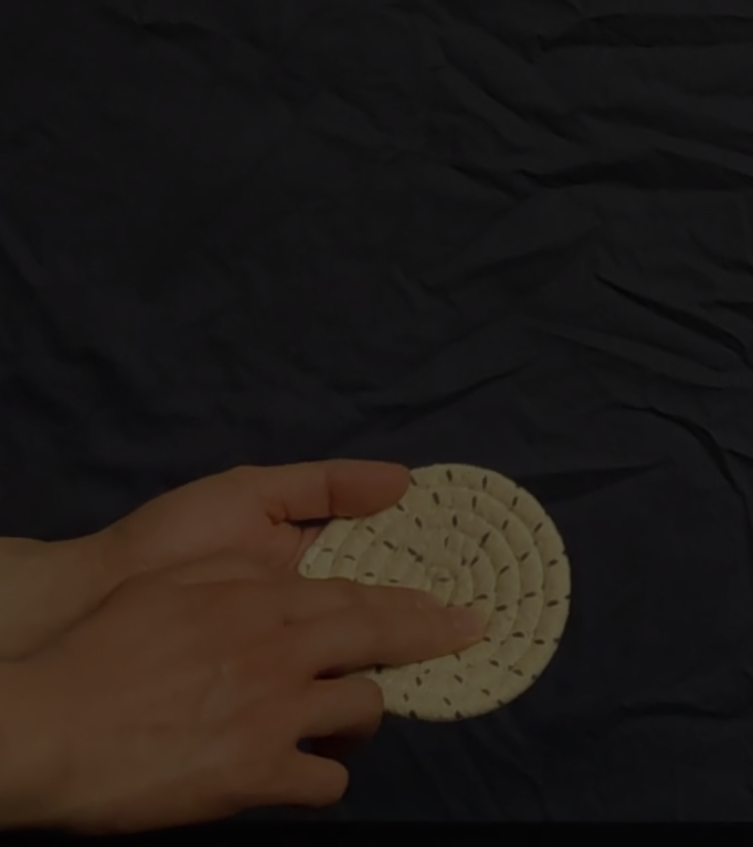 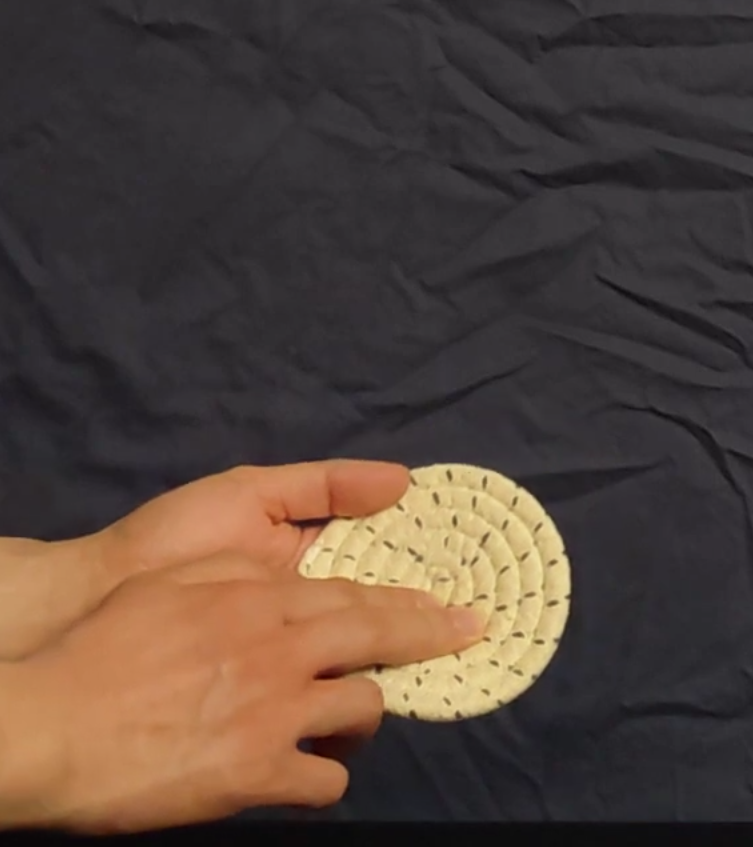 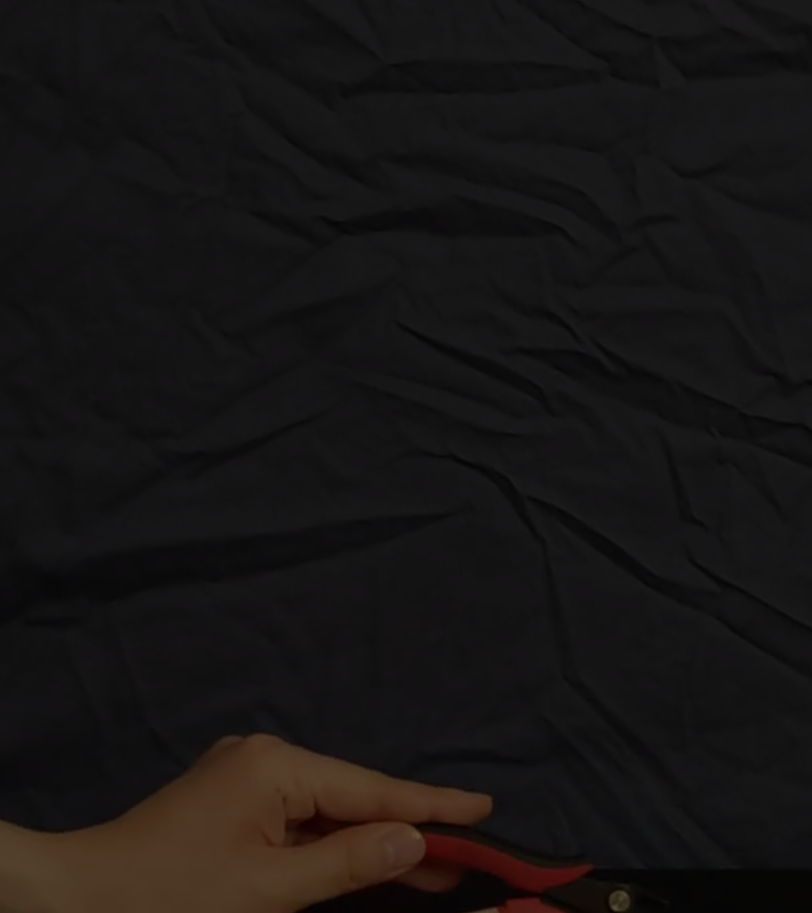 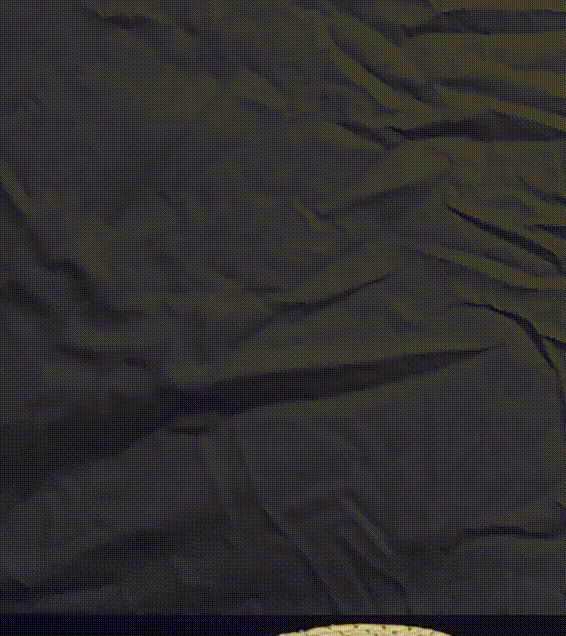 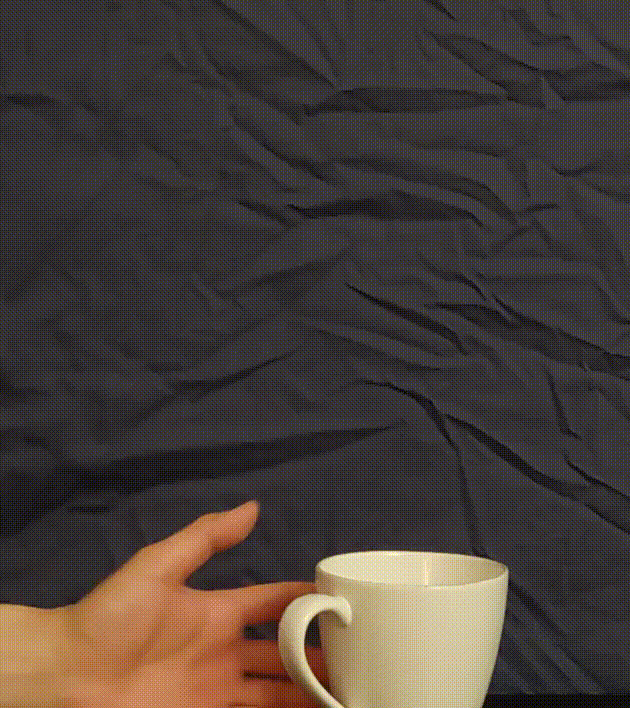 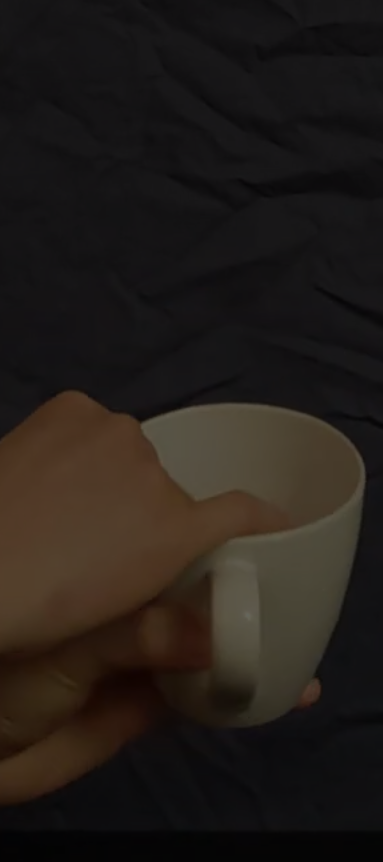 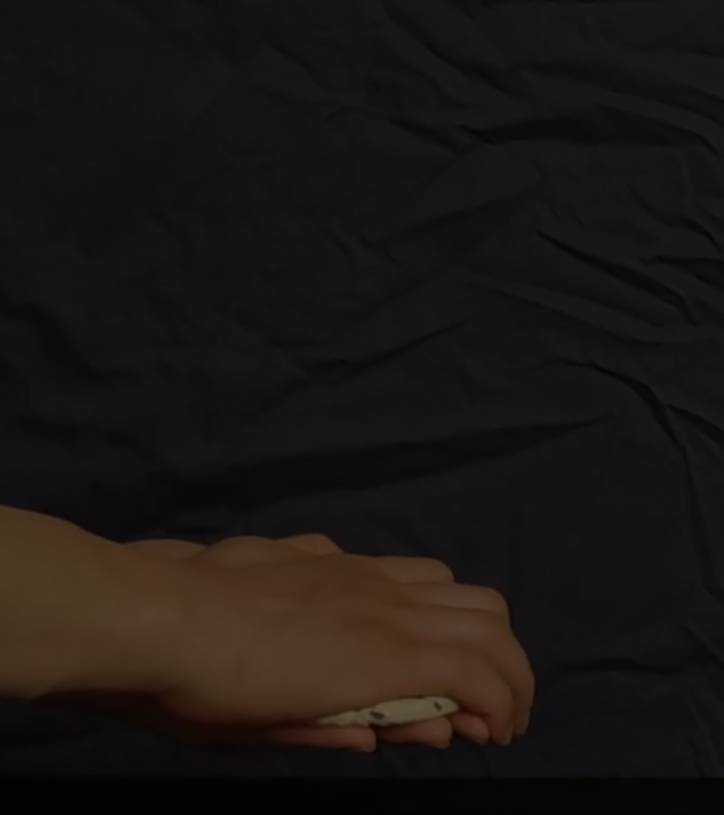 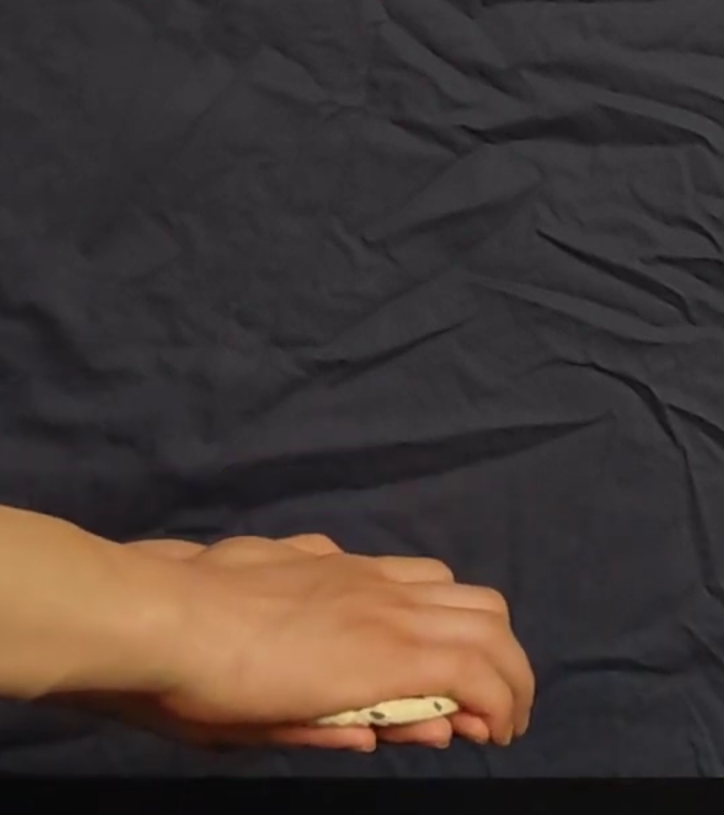 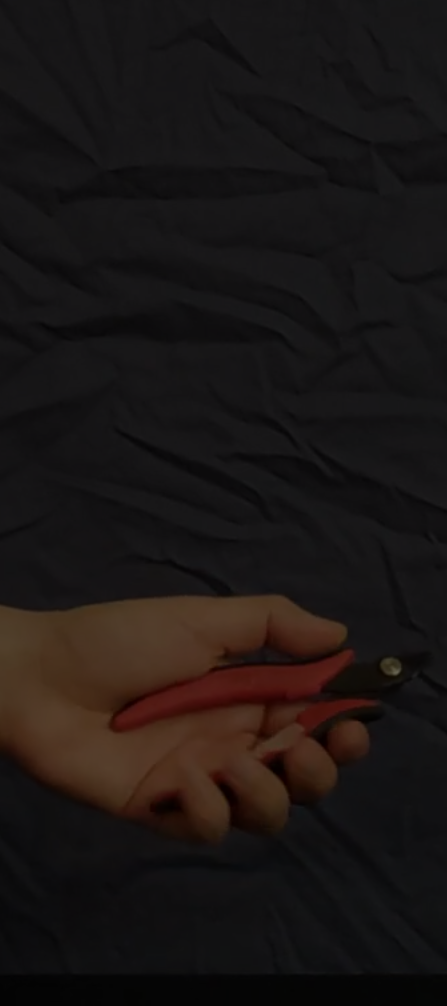 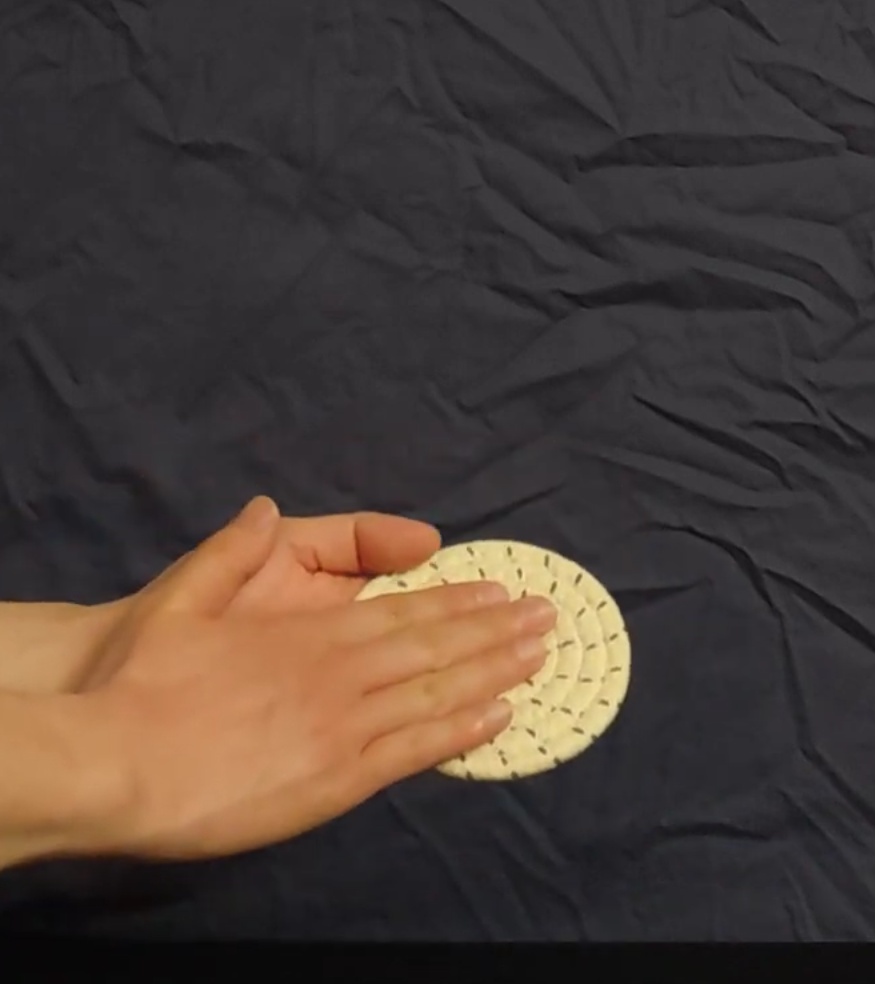 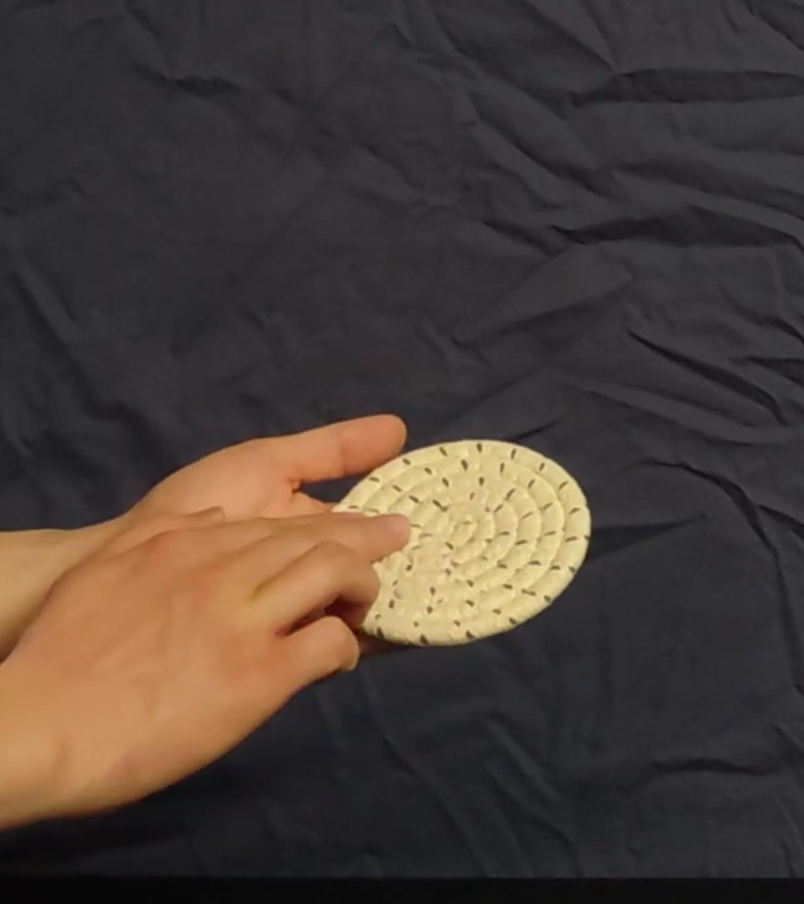 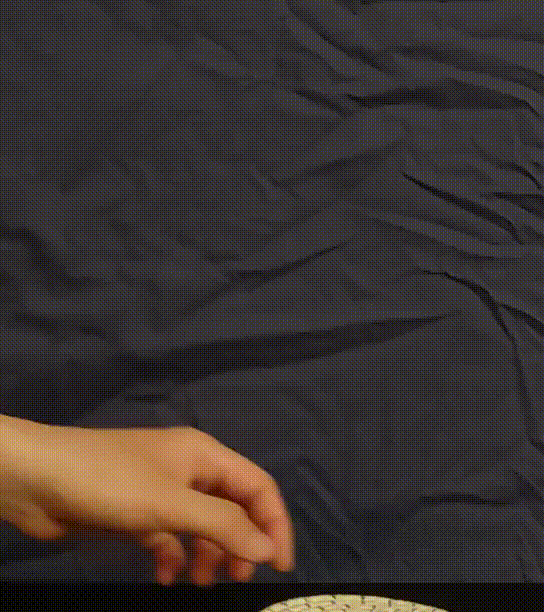 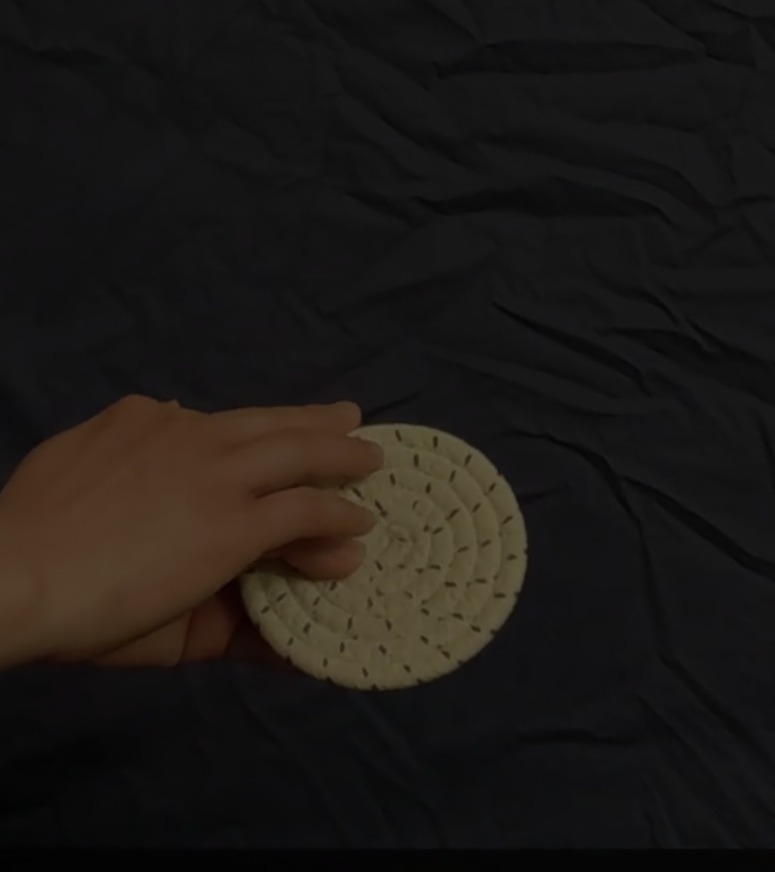 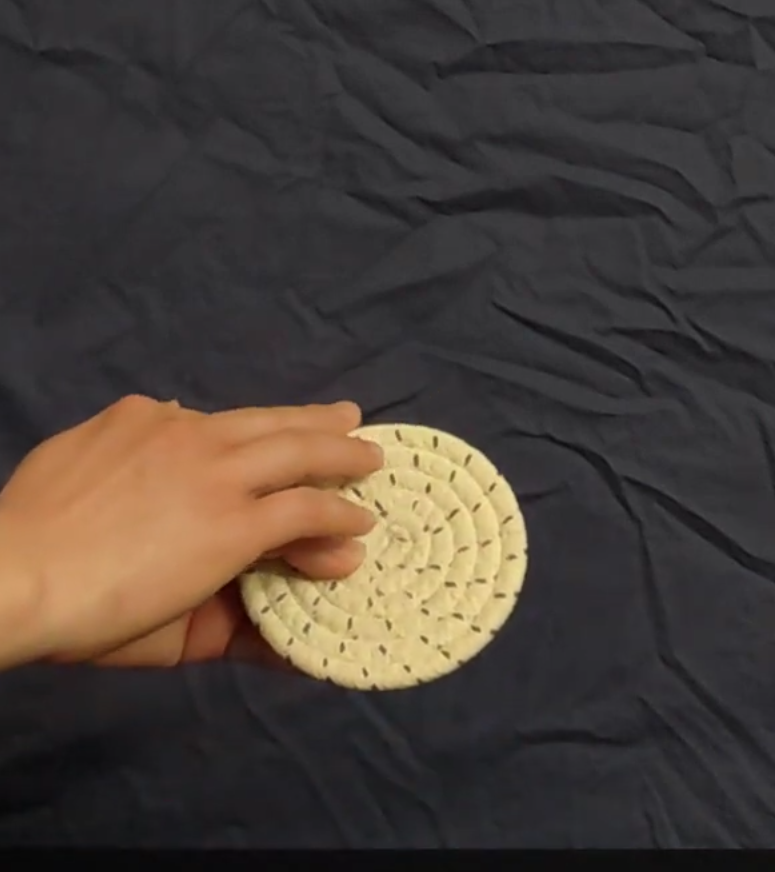 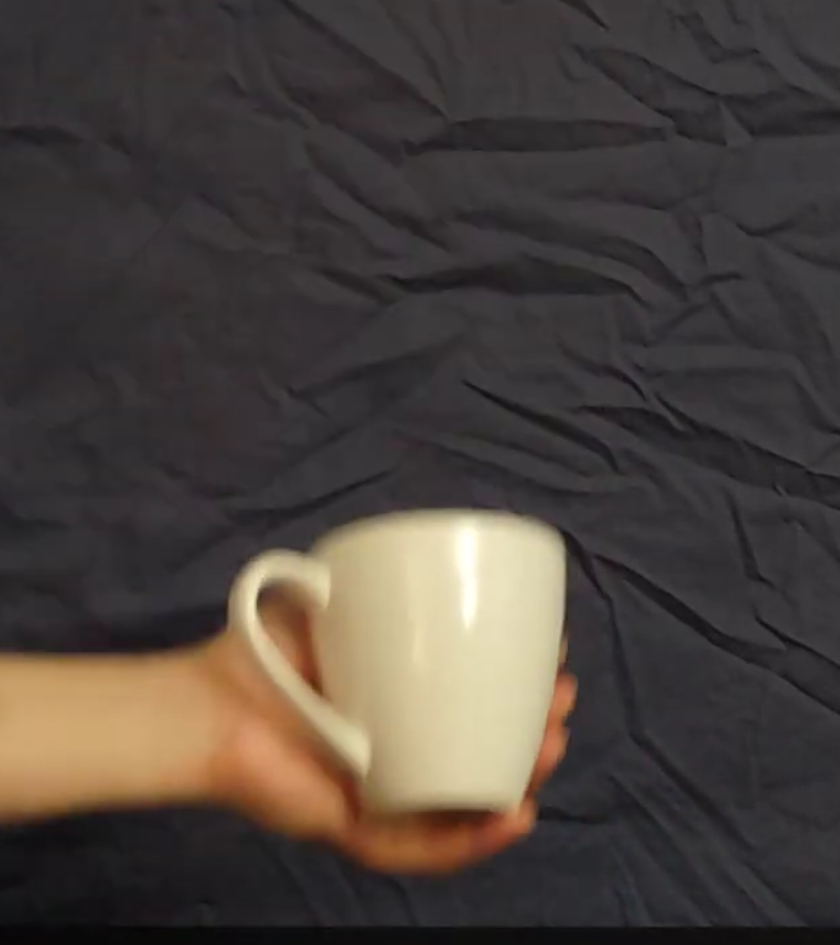 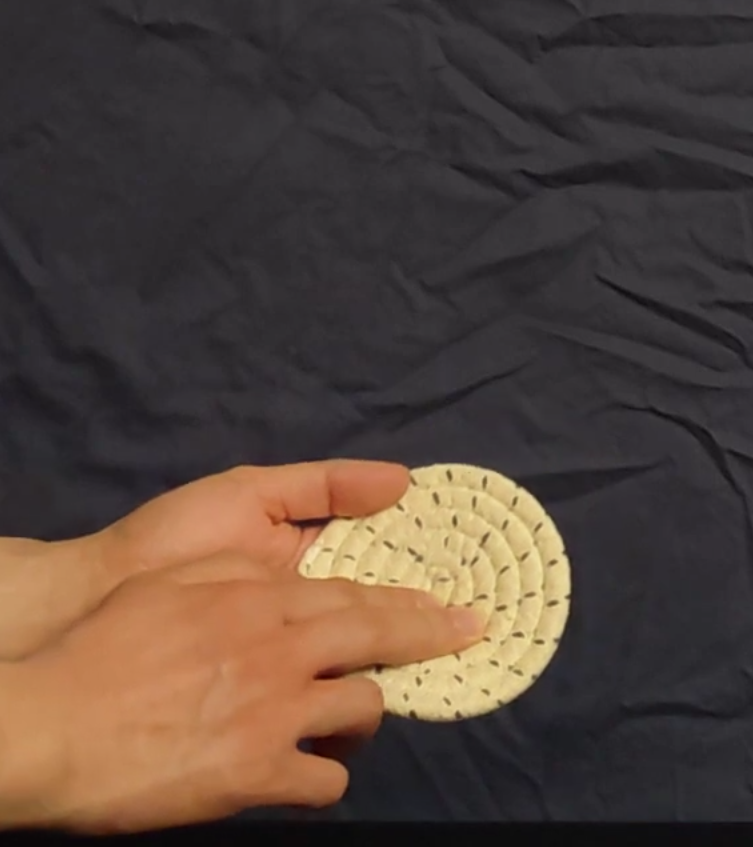 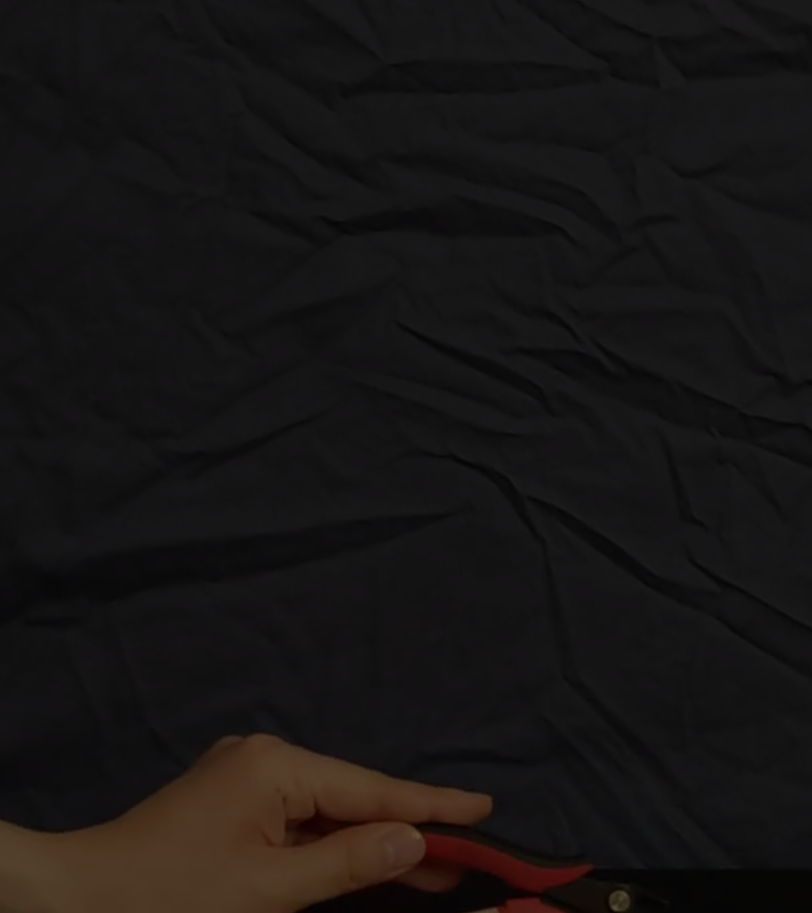 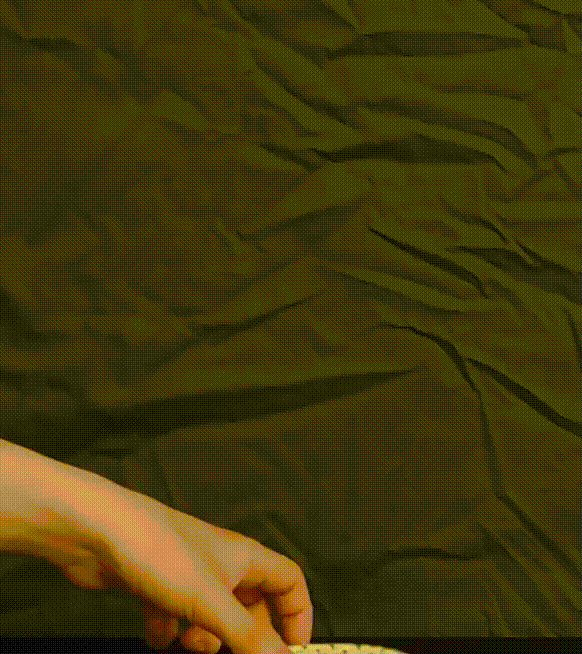 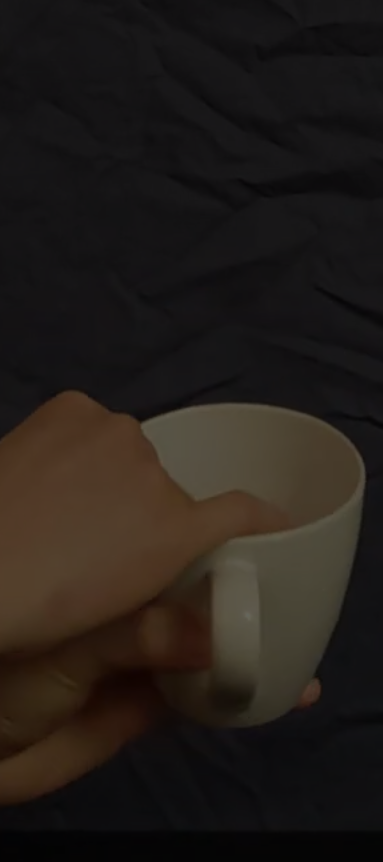 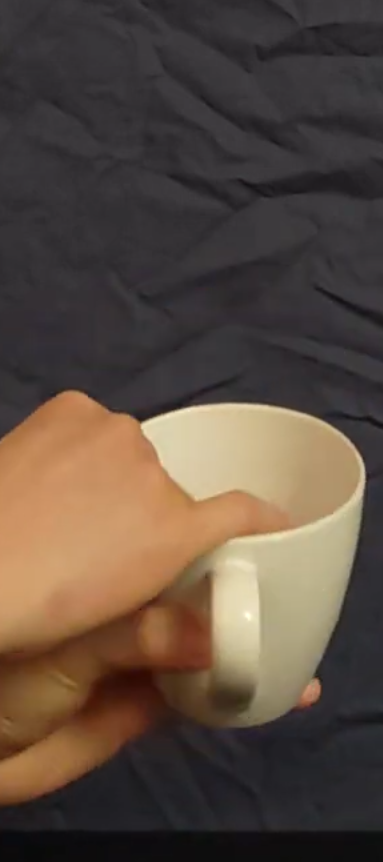 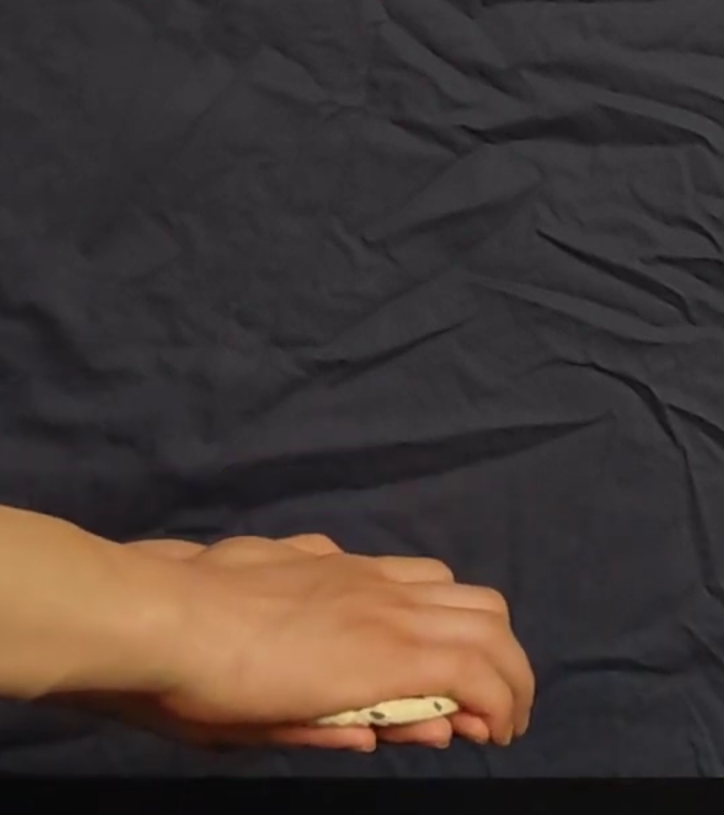 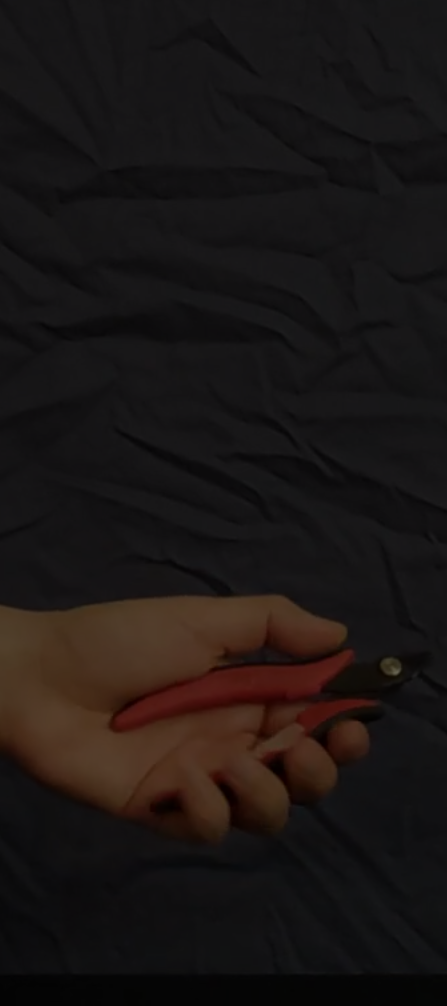 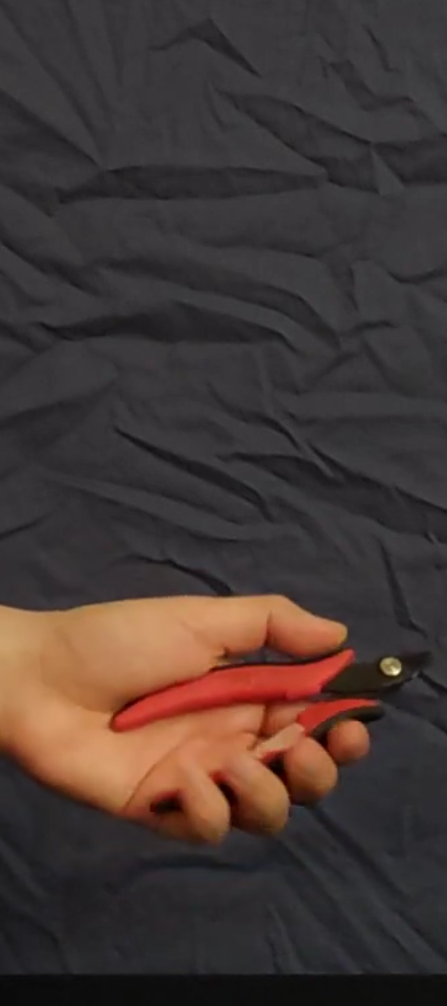 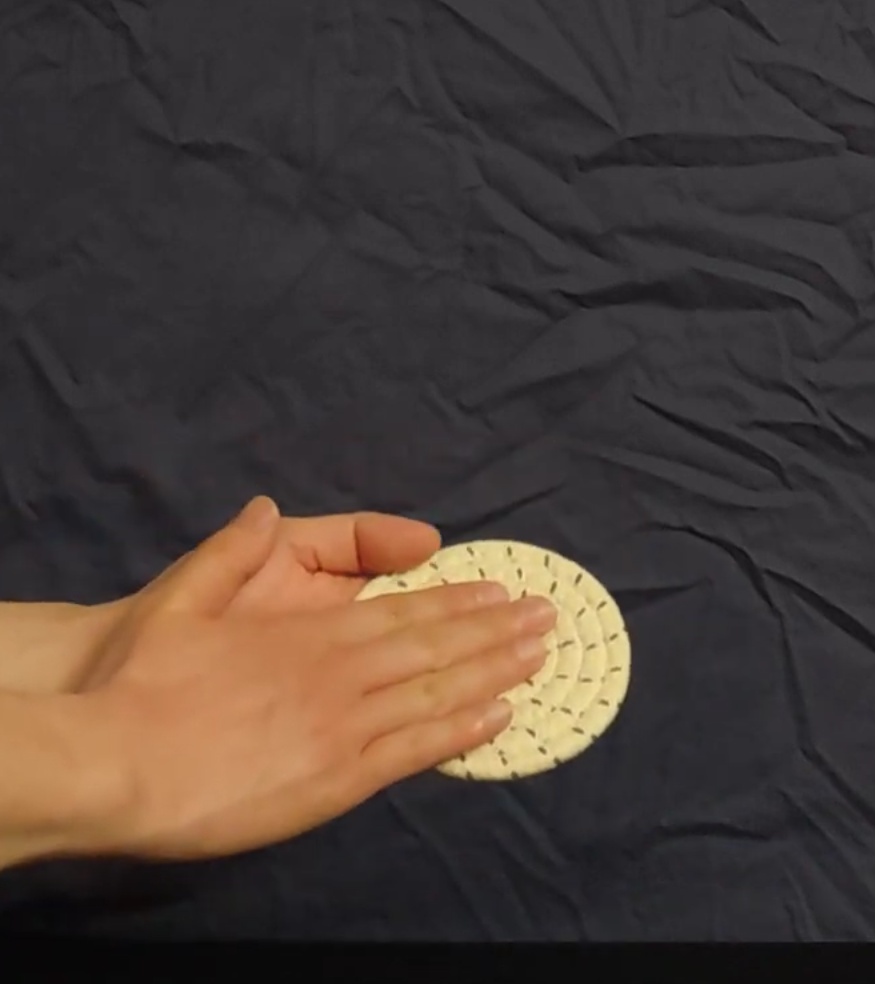 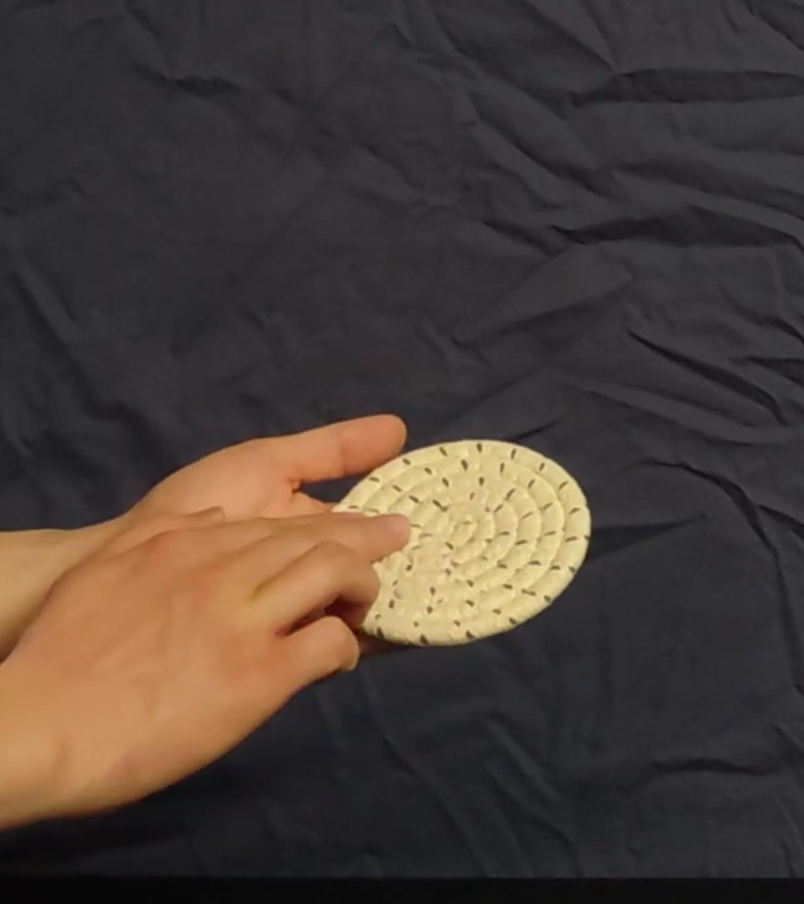 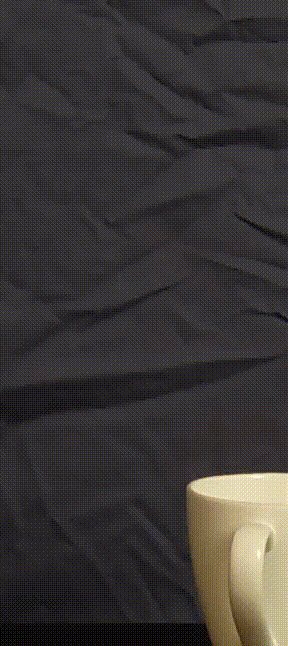 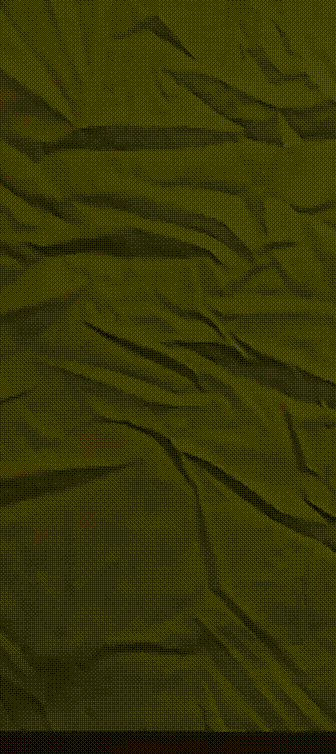 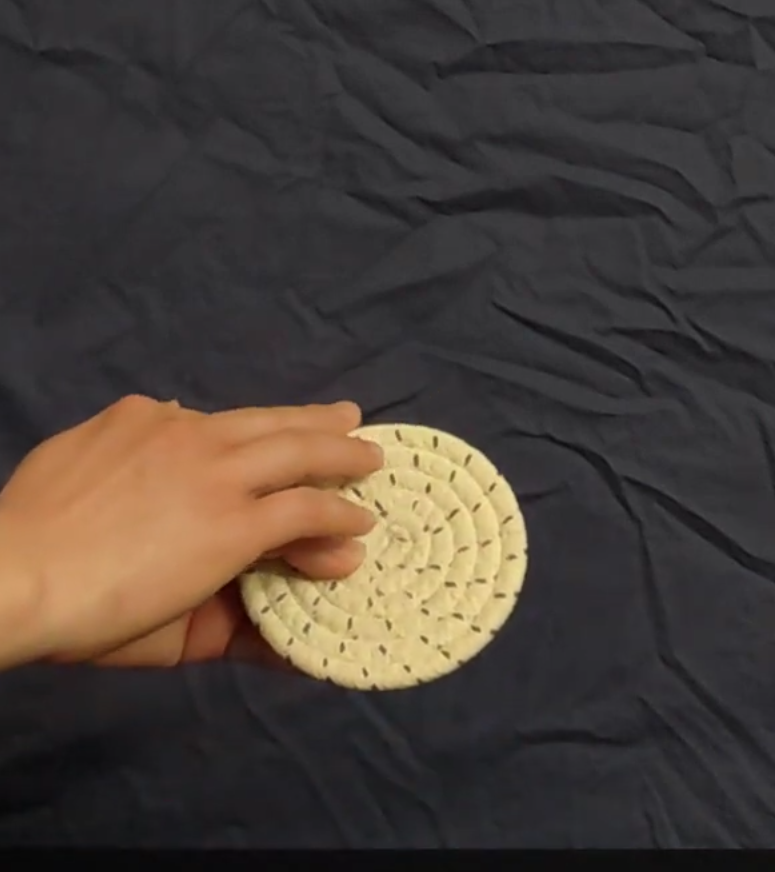 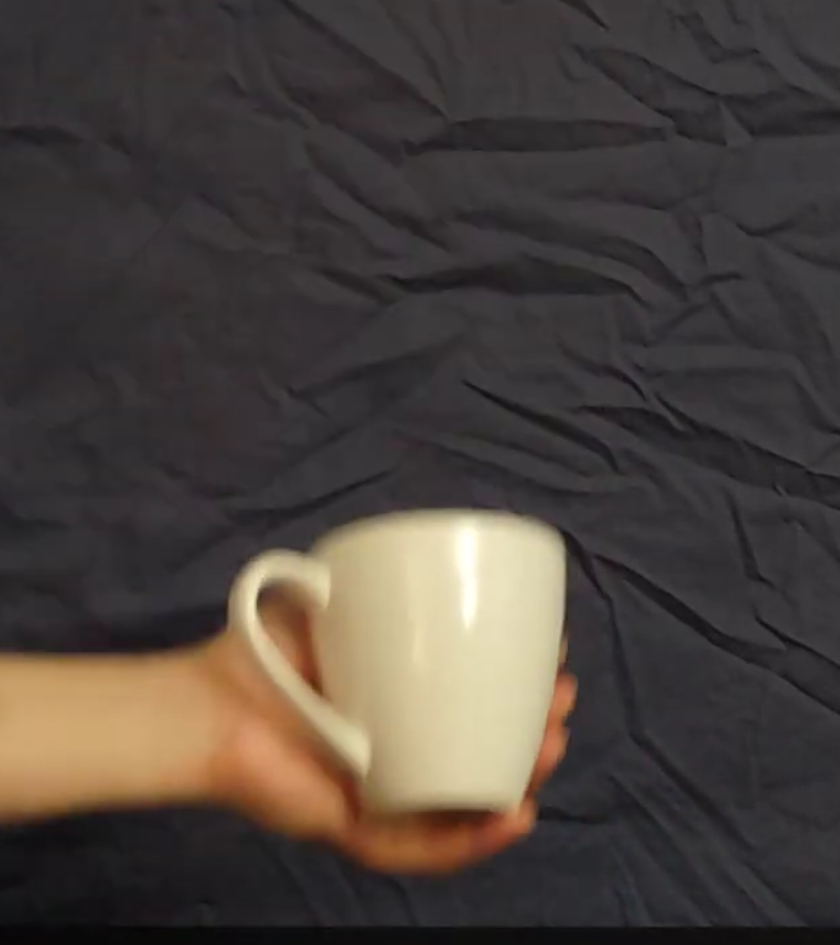 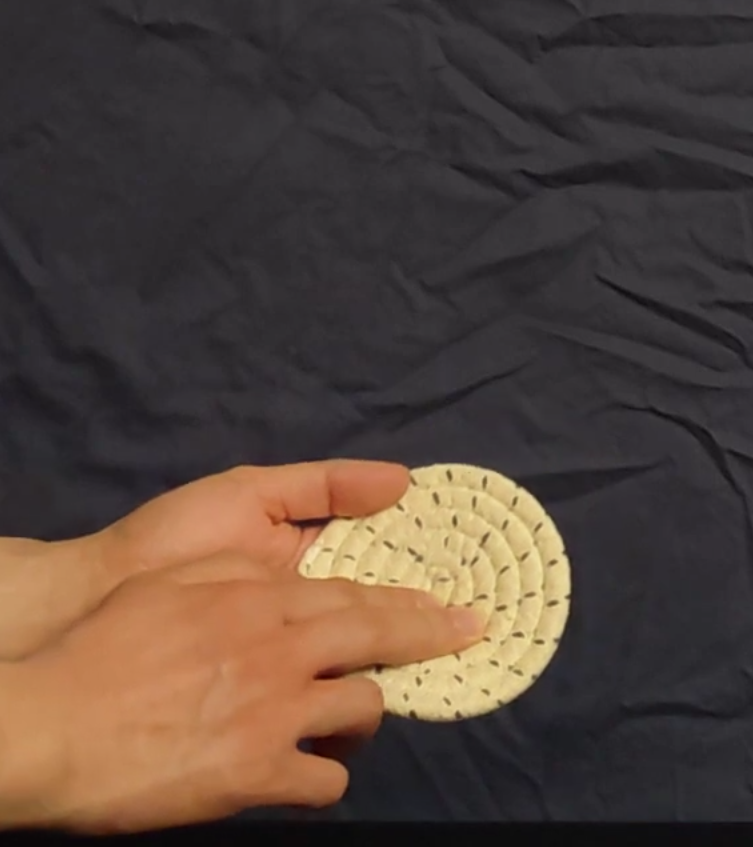 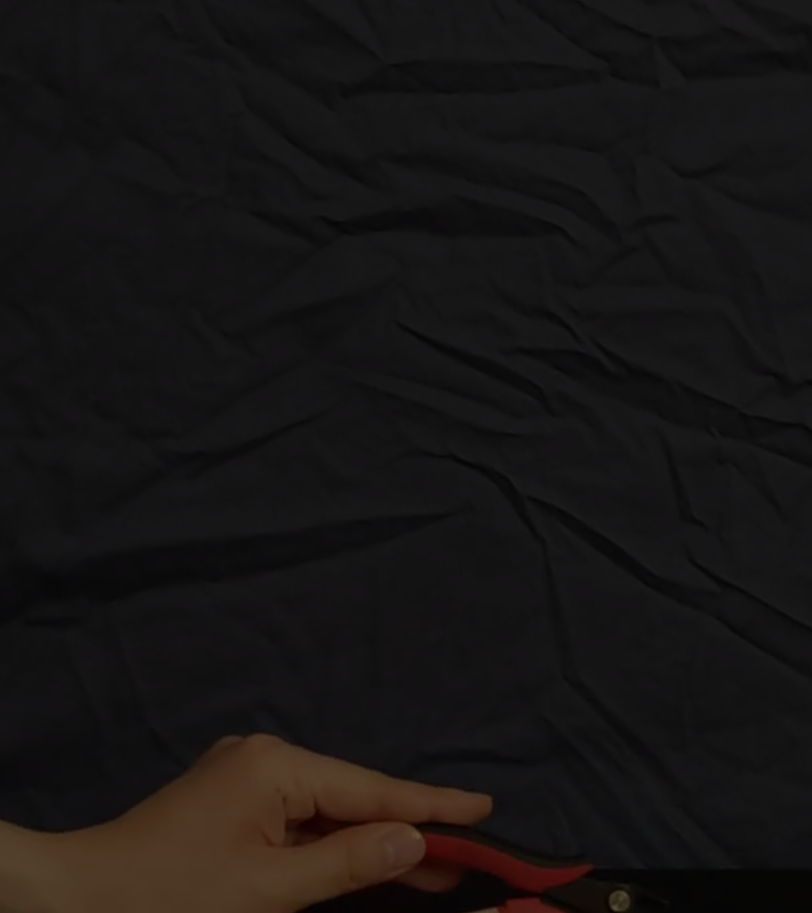 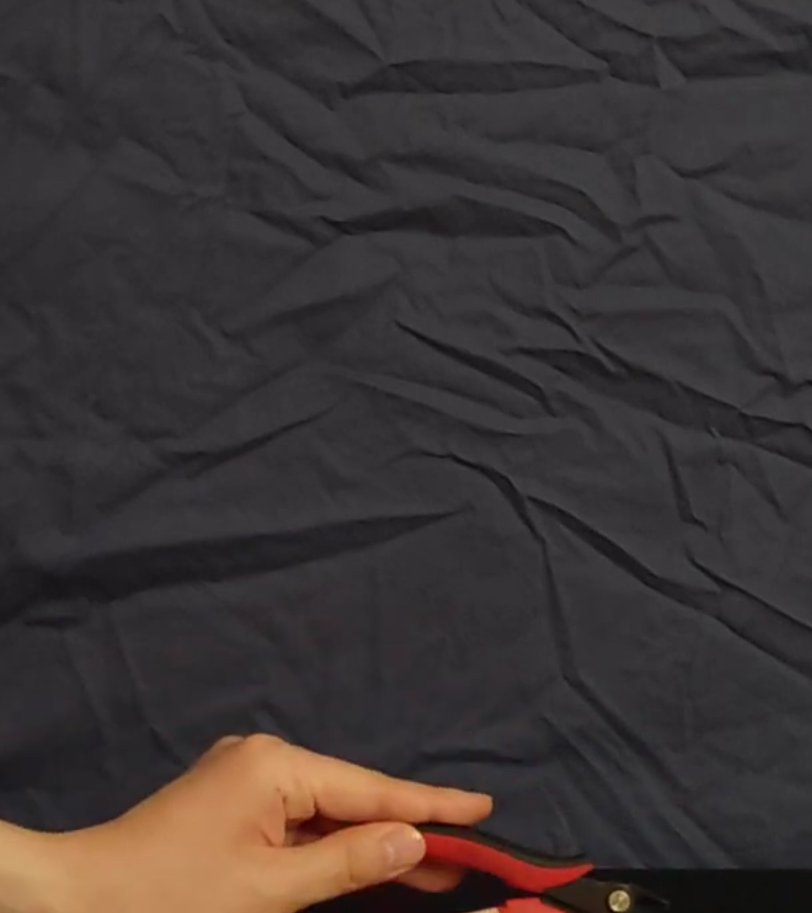 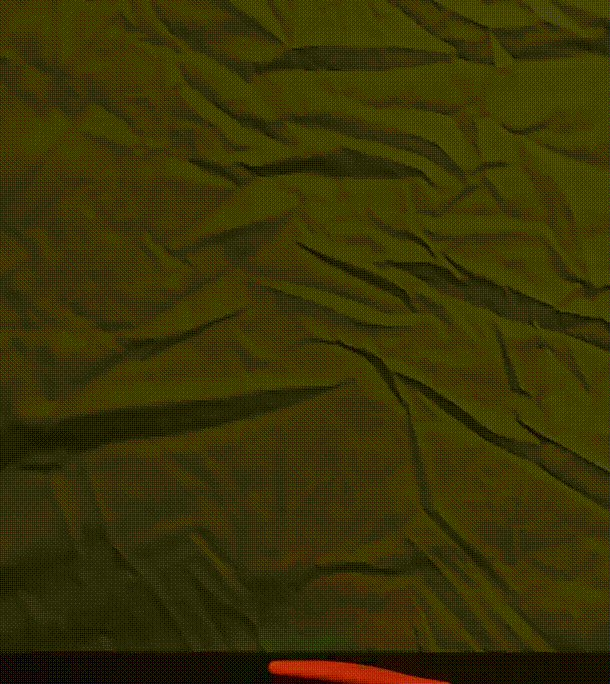 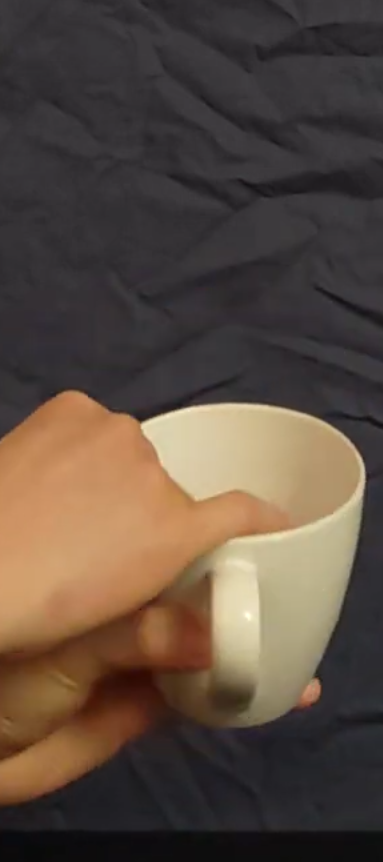 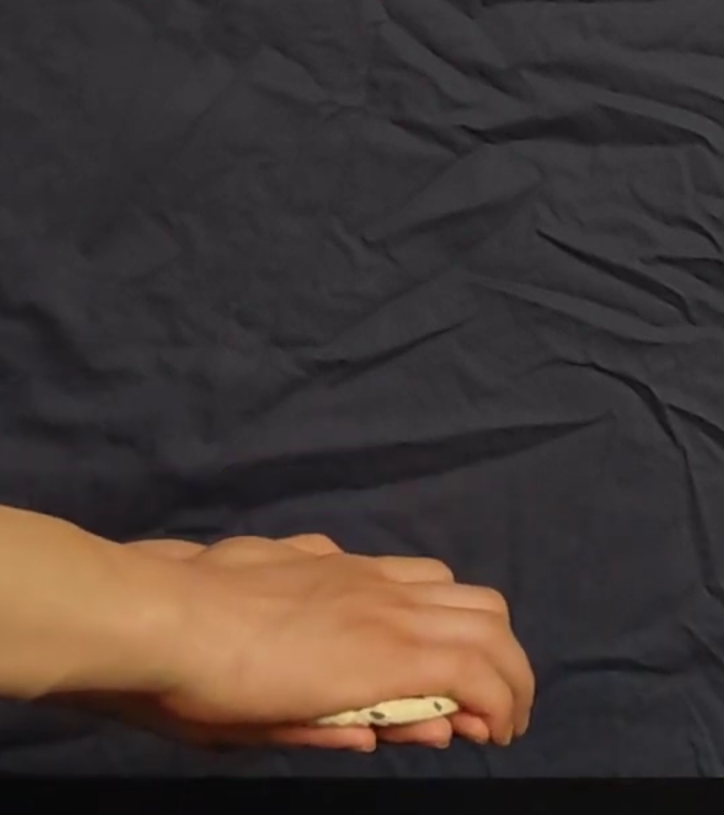 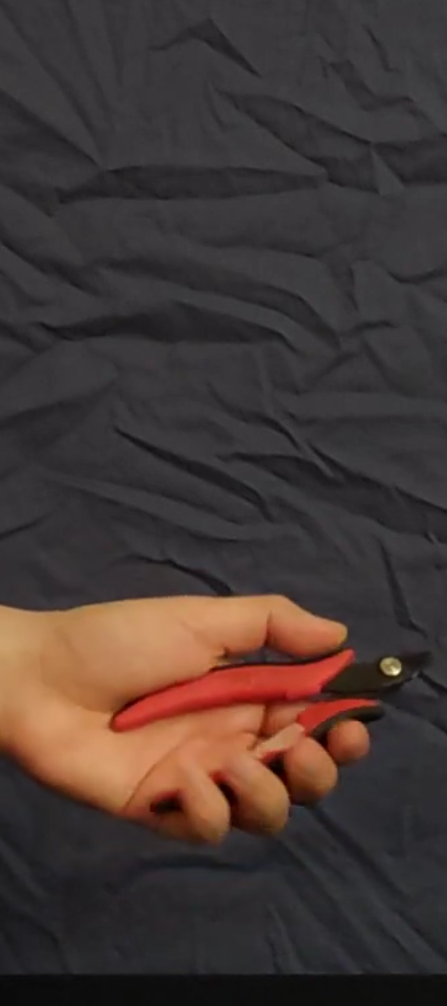 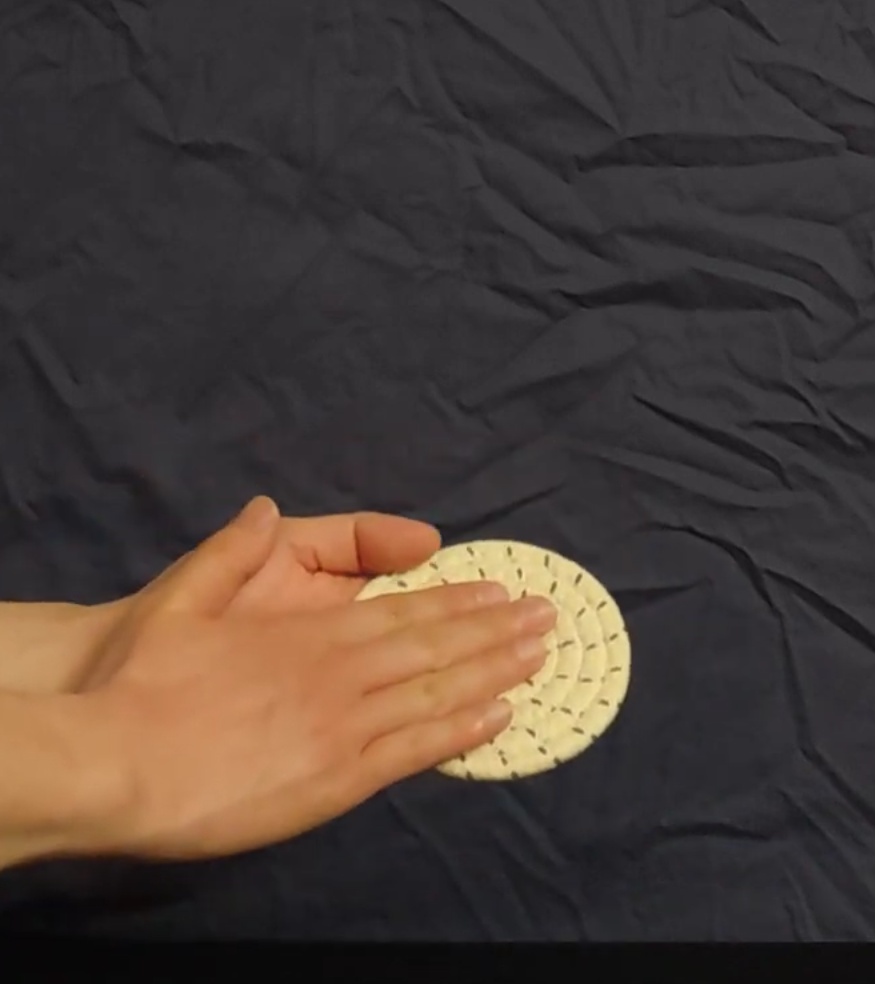 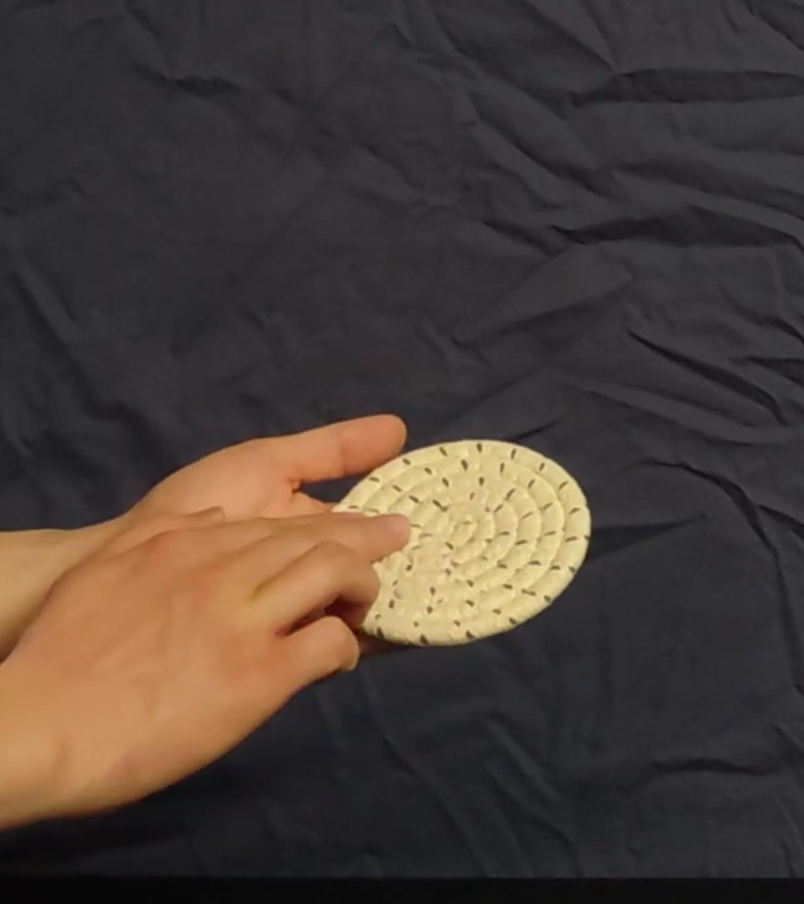 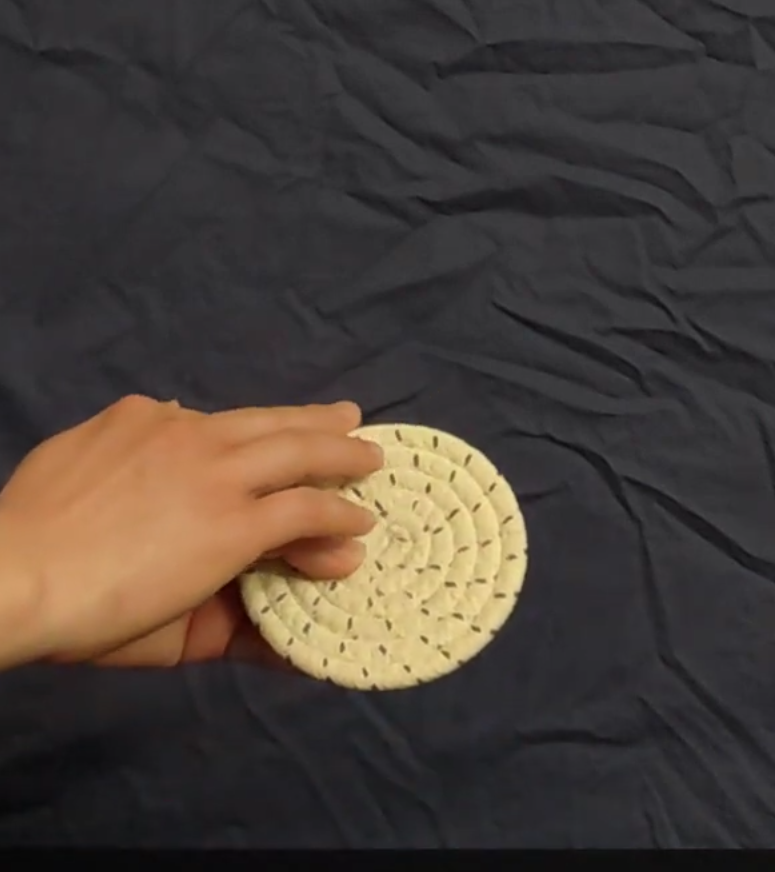 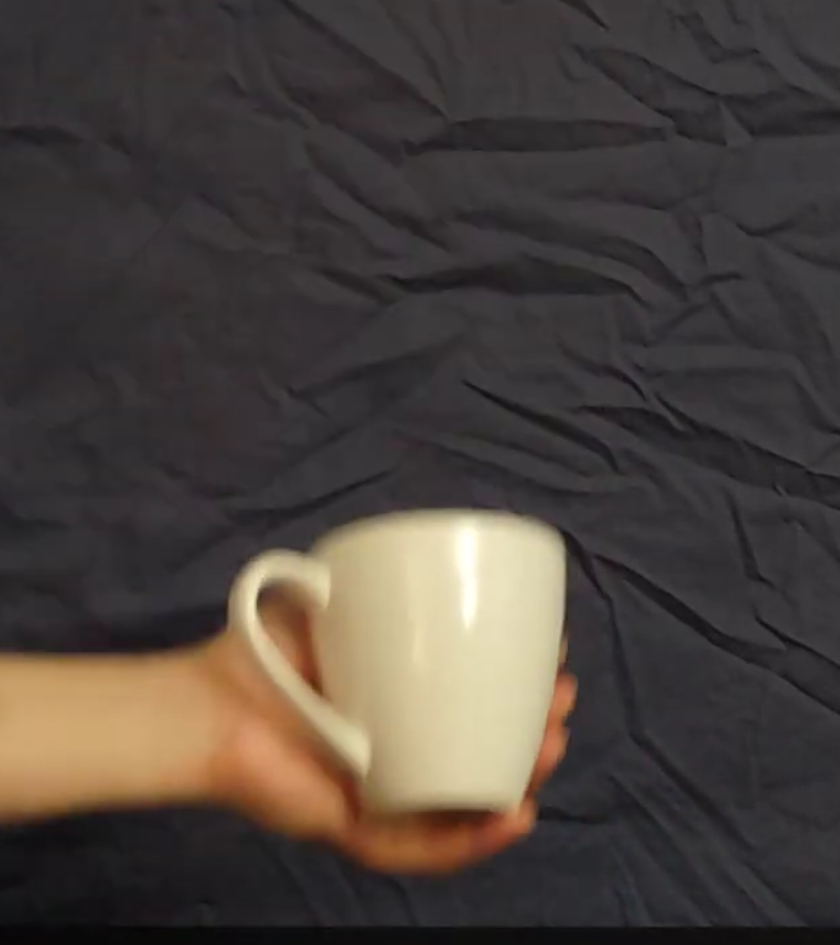 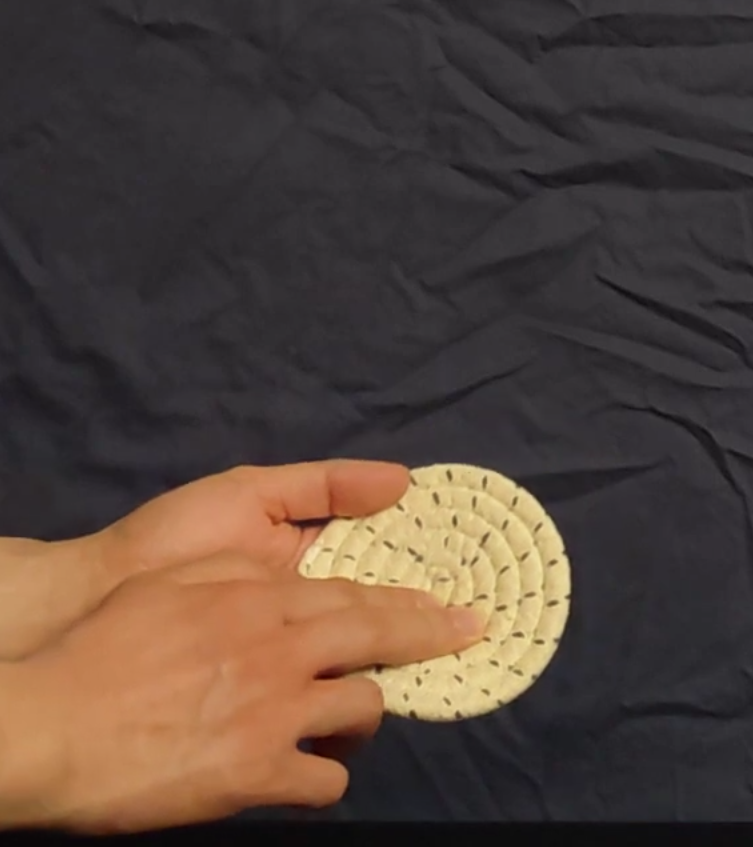 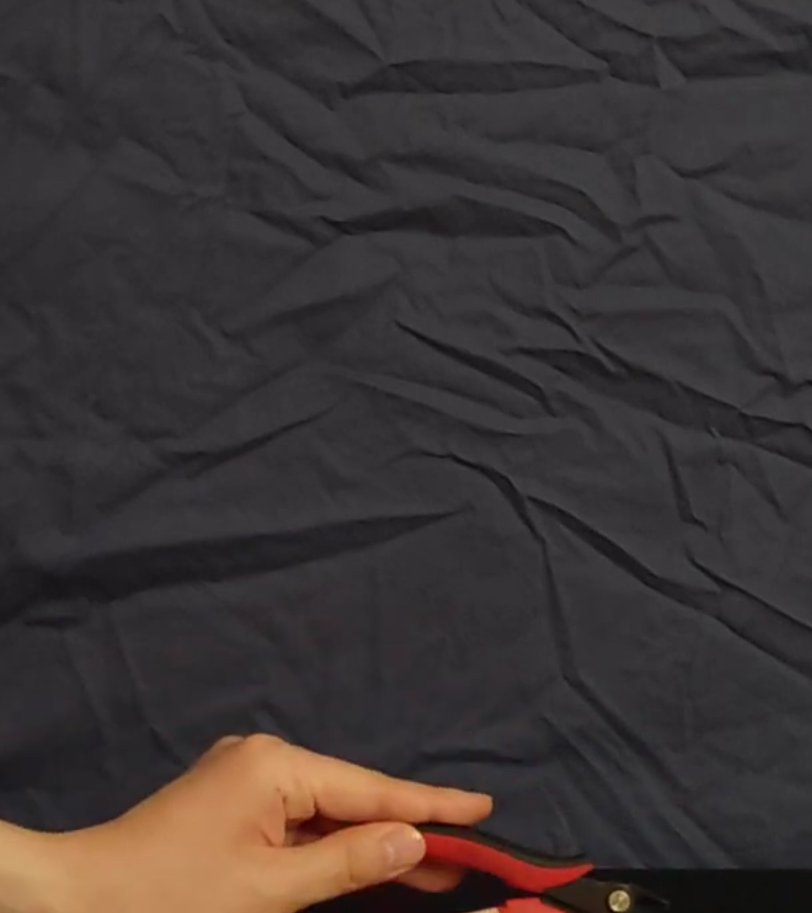 [Speaker Notes: The authors were not the first to explore haptics with abstract descriptions like these either. However, these “elementary movements” were intended to be somewhat broad and capture the hand movement specifically during object recognition and understanding. While the authors could have added more procedures, they chose to exclude object-specific movements like pencil sharpening and focus on more generally observable movements. This way, it could remain relatively unambiguous and easy to identify, with functionally similar movements being grouped together.]
Agenda
Intro and What is Haptics?
Exploratory Procedures
Experiment 1: Instructed Haptic Exploration
Experiment 2: Constrained Haptic Exploration
Paper Summary and Discussion
Piazza Discussion
Appendix
‹#›
Experiment 1 Setup
18 volunteers as subjects
36 sets of objects
1 standard object
3 comparison objects, 1 of which is best match
Blindfolded and given an instructed dimension to explore
Time limits for exploration set by a few pilot trials
Recorded experiments reviewed and hand movements classified
‹#›
[Speaker Notes: The goal of experiment 1 was to see if there were consistent elementary motions like these exploratory procedures that could be identified in an object exploration or recognition task.
18 volunteers with 36 sets of objects
Each set composed of 1 standard object and 3 comparison objects, one of which is a best match across one of the 9 knowledge properties previously mentioned.
Texture, Hardness, Temperature, Weight, Volume, Global Shape, Exact Shape, Part Motion, and Function.
Subjects blindfolded and given a dimension to explore along with a time limit

blindfolded subjects matched objects on an instructed dimension and their hand movements were classified into exploratory procedures

Subjects blindfolded and given a dimension to explore along with a time limit

blindfolded subjects matched objects on an instructed dimension and their hand movements were classified into exploratory procedures]
Experiment 1 Results
‹#›
[Speaker Notes: A volunteer was brought on to measure the duration of exploratory procedures during the matching task
The resulting average duration for each procedure for a given instructed dimension are thus tabulated.
In purple we see the 
“this latter departure from predictions points out a problem with the raw duration analysis; it does not take into account the fact that different EPs inherently take different times to execute. Accordingly, Table 4b presents the duration data in the form of z scores computed over columns, which adjust for this difference.”]
Experiment 1 Results
‹#›
[Speaker Notes: A volunteer was brought on to measure the duration of exploratory procedures during the matching task
The resulting average duration for each procedure for a given instructed dimension are thus tabulated.
In purple we see the relative time per column. This can then be compared to the expected optimal knowledge gain EP’s, except for one problem.
This does not take into account the fact that different EPs inherently take different times to execute, and so can’t be compared row-wise.
So the authors thus calculated z scores over the columns and perform the comparison. Accordingly, Table 4b presents the duration data in the form of z scores computed over columns, which adjust for this difference.”]
Experiment 1 Results
‹#›
[Speaker Notes: So the authors thus calculated z scores over the columns, which I used to obtain this following color coding, and perform the comparison. 
If we highlight the highest z-score color per row, we then also obtain the best performing EP for each task according to experiment 1.

Note, only 11 observers used to get final data, after verifying consistency with a split reliability test. This was done because of the time it took to analyze the data.
Also concern with reliability check of the first scorers results with second scorer as one of the experimenters is a concern. Specifically, how this second scorer changed some of the scoring guidelines after the fact (making it moving goalposts). Regardless, there was high agreement between the two.
Despite flaws, clearly demonstrates links for further exploration and thus exp 2]
Agenda
Intro and What is Haptics?
Exploratory Procedures
Experiment 1: Instructed Haptic Exploration
Experiment 2: Constrained Haptic Exploration
Paper Summary and Discussion
Piazza Discussion
Appendix
‹#›
Experiment 2 points
Exploration constraints added to Experiment 1
48 volunteers
Subset of the same 36 object sets
Unlike before, hand movements were limited
Only 6 EP’s and 7 knowledge dimensions -> 42 trials
Time limits based on the times from Experiment 1
Performance assessed to find links between EP’s and knowledge goals
‹#›
[Speaker Notes: Goal was to identify the links between exploratory procedures and knowledge goals, so added constraints to experiment 1
48 volunteers with same 36 sets of objects.
Subjects blindfolded and instructed to match, except they were limited ways to move their hands
Only 6 EP’s and 7 dimensions used as the part movement and function were hard to differentiate and explain without revealing information. Total of 42 trials
Time limits based on the times found in Experiment 1
blindfolded subjects were asked to perform a specific constrained exploratory procedure and performance on specific matching tasks was assessed to identify the links between exploratory procedures and knowledge goals.]
Experiment 2 Histogram Results
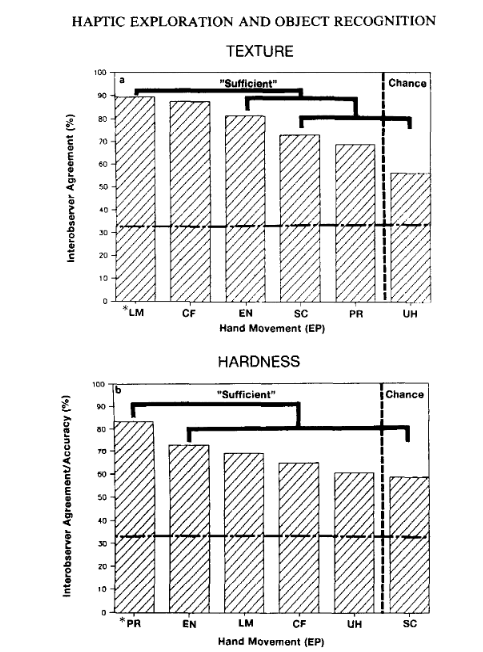 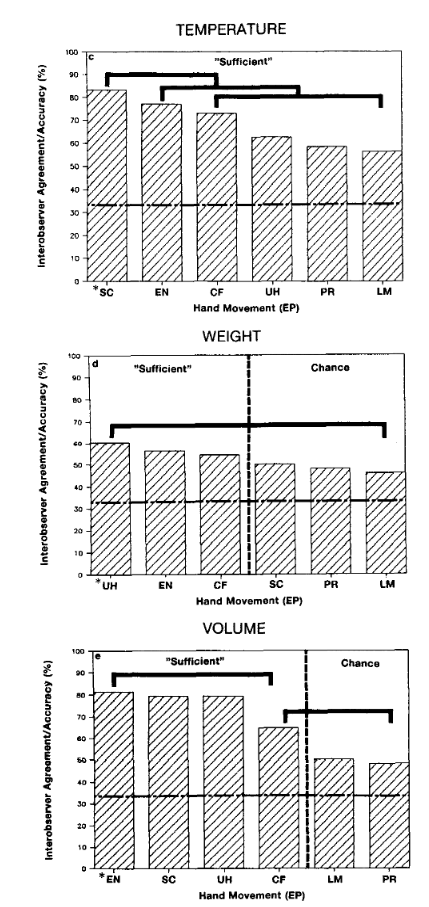 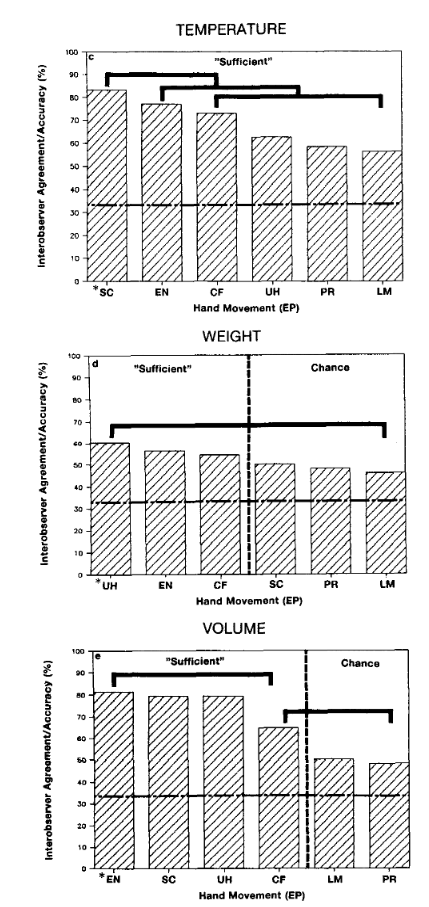 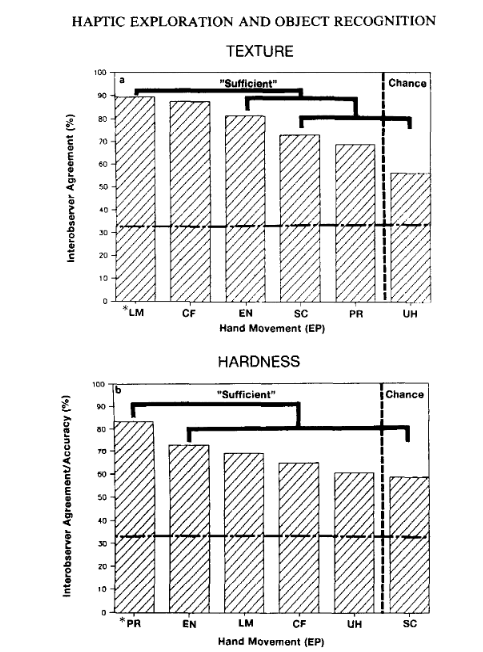 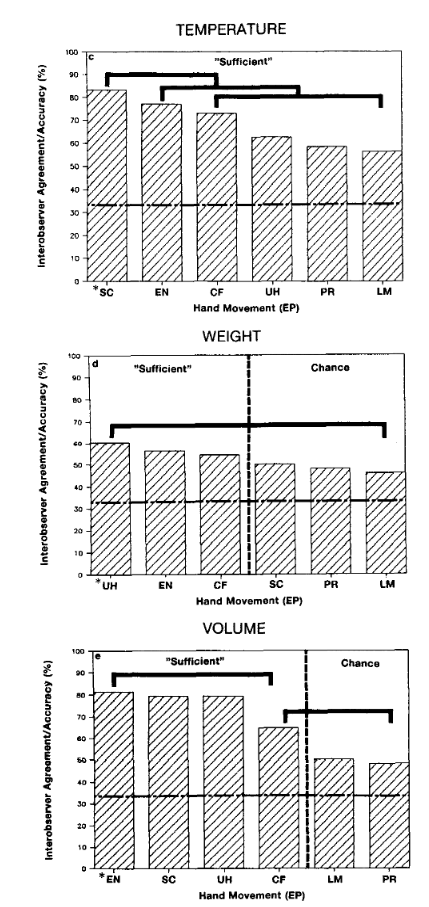 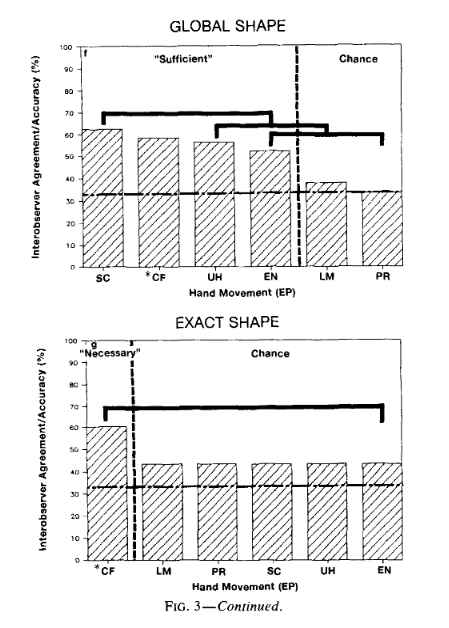 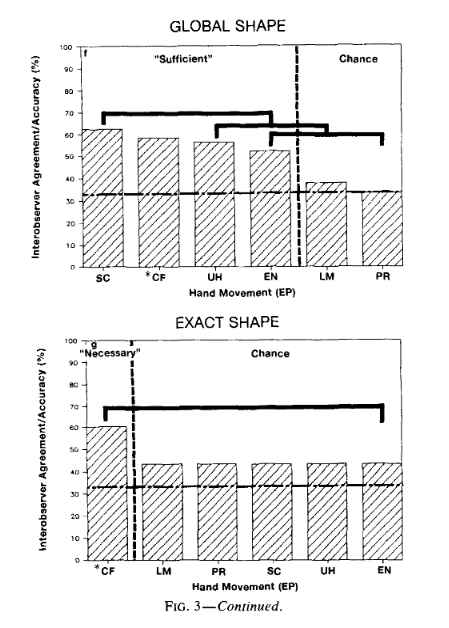 ‹#›
[Speaker Notes: Effect of EP duration - variable and thus no further analysis
Accuracy - see following graphs
Necessary EP’s - contour following, necessary to exact shape
Sufficient EP’s - 1-6 for each instruction, refer to graph
Optimal EP’s - For all except global shape, the expected from exp 1 was the optimal one
EP specialization - a measure of how good one ep is in its specific condition over all others]
Experiment 2 Results
‹#›
[Speaker Notes: Effect of EP duration - variable and thus no further analysis
Accuracy - see following graphs
Necessary EP’s - contour following, necessary to exact shape
Sufficient EP’s - 1-6 for each instruction, refer to graph
Optimal EP’s - For all except global shape, the expected from exp 1 was the optimal one for exp2
EP specialization - a measure of how good one ep is in its specific condition over all others]
EP Optimality Based on Experiments 1 and 2
‹#›
[Speaker Notes: They also combine the results of the two experiments to create a combined metric of EP optimality, shown above.
Indices of optimality here should be taken as indicating a lower bound, and hence why an exploratory procedure like static contact is considered better over enclosure for the volume dimension.]
Agenda
Intro and What is Haptics?
Exploratory Procedures
Experiment 1: Instructed Haptic Exploration
Experiment 2: Constrained Haptic Exploration
Paper Summary and Discussion
Piazza Discussion
Appendix
‹#›
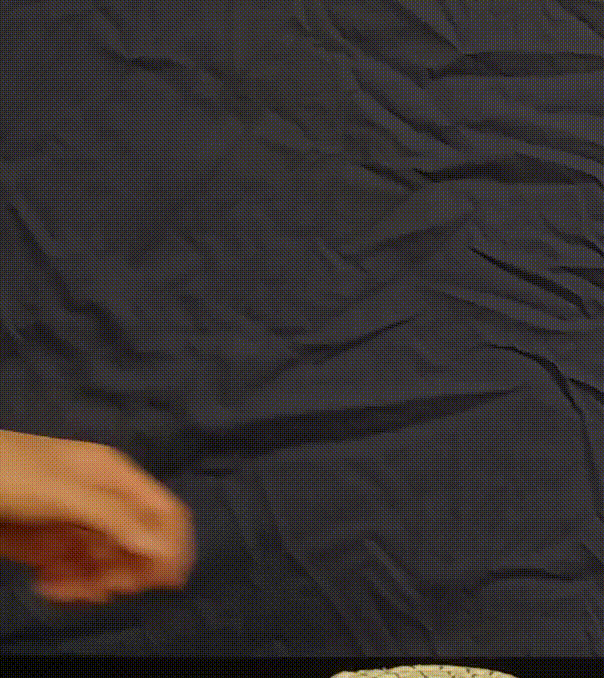 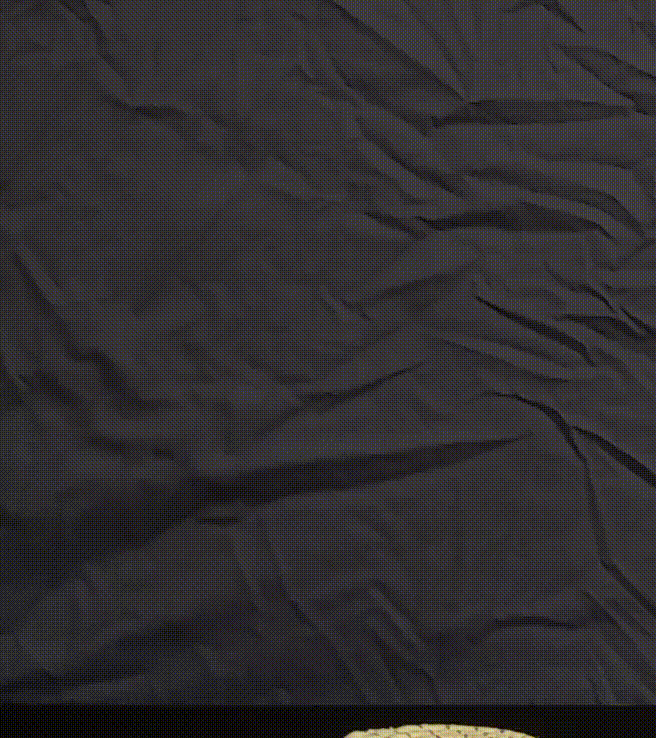 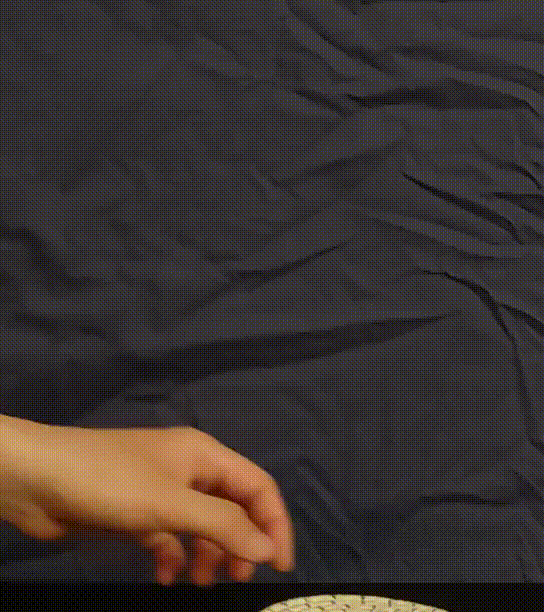 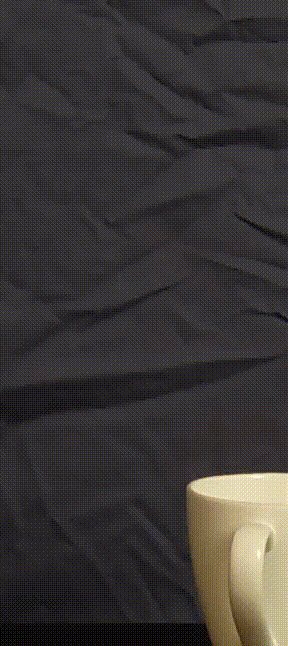 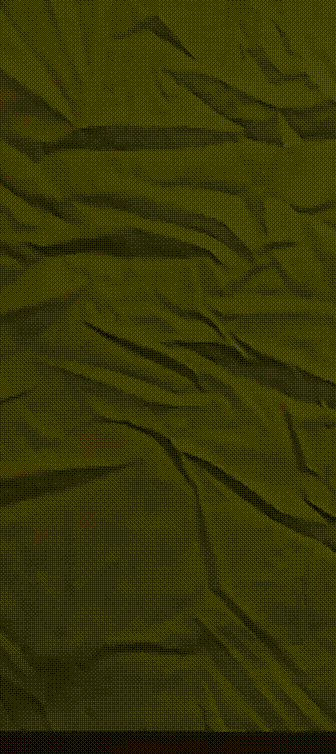 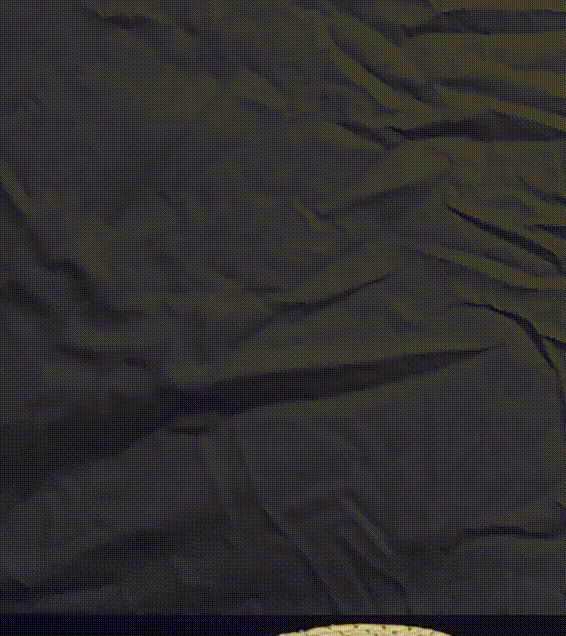 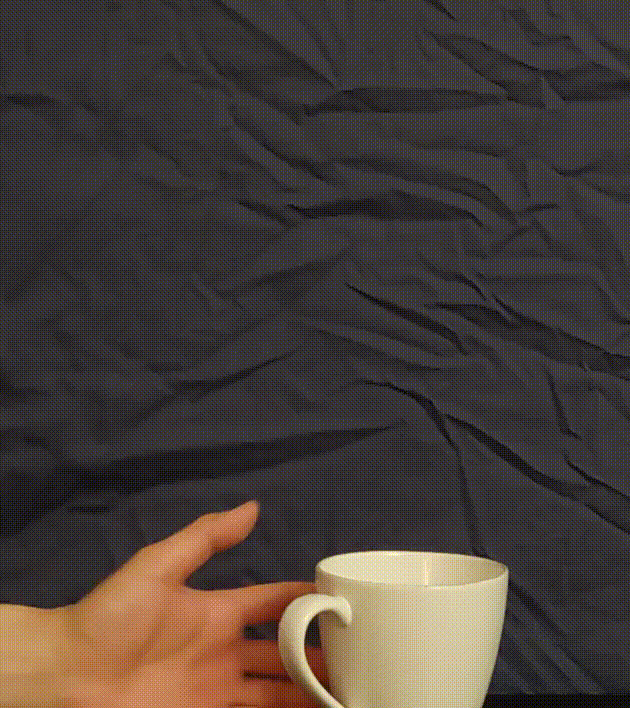 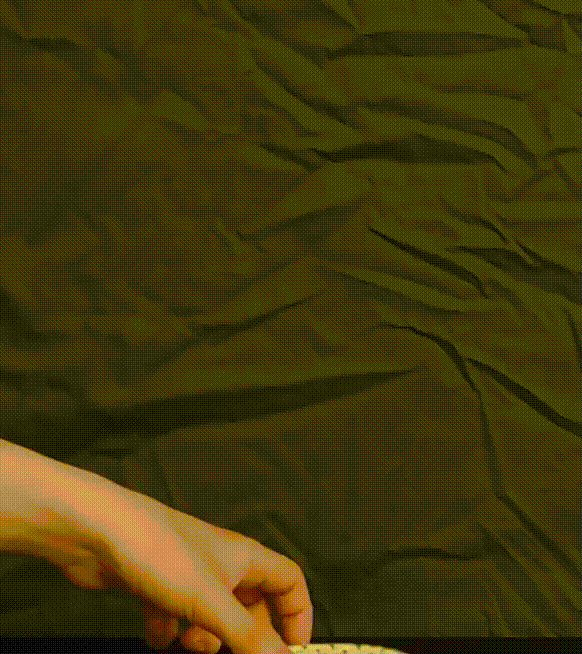 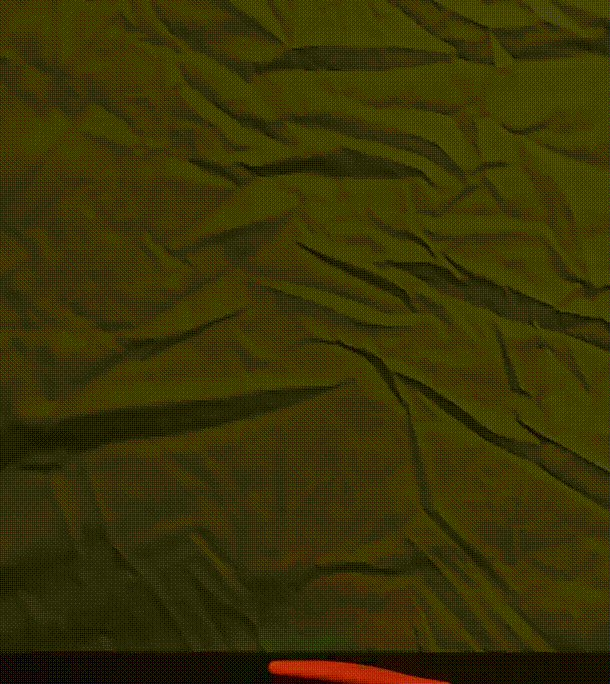 [Speaker Notes: In this paper, the authors sought to answer the question of haptic object recognition.
Since a haptic glance is usually confined to a single object and usually not completely accessible to the haptic sensory system, motion is required to learn about the complete object.
The authors defined these 8 exploratory procedures to identify the connection between hand motions and desired knowledge gain of the task.]
EP Optimality Based on Experiments 1 and 2
‹#›
[Speaker Notes: They then create two experiments and combine the results of them to create this metric of EP optimality, shown above.
And given the above table of necessary, sufficient, and optimal exploratory procedures, they also demonstrate that not just any movement suffices for a given dimension either.
They additionally offered the taxonomy of exploratory procedures for purposeful hand movements and demonstrate it’s linkage with specific knowledge dimensions of objects.
That linkage also provides a hierarchical approach to obtaining data, one where for some completely unfamiliar object, a general EP like enclosure may first be performed to help dictate what EP may follow.
With these experiments, they successfully demonstrate that the hand is an intelligent device which uses motor capabilities to greatly extend its sensory function.]
Agenda
Intro and What is Haptics?
Exploratory Procedures
Experiment 1: Instructed Haptic Exploration
Experiment 2: Constrained Haptic Exploration
Paper Summary and Discussion
Piazza Discussion
Appendix
‹#›
Multi-Modal Aspect of Haptic Information & Perception
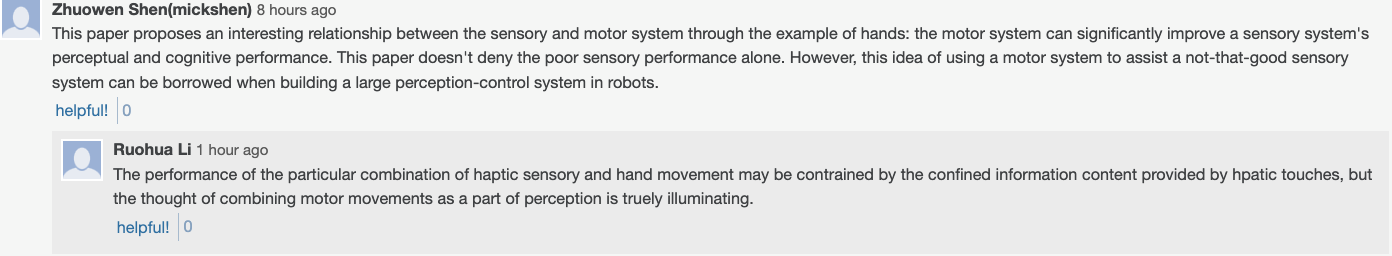 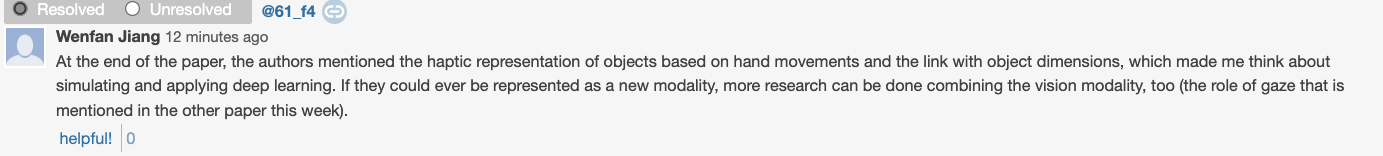 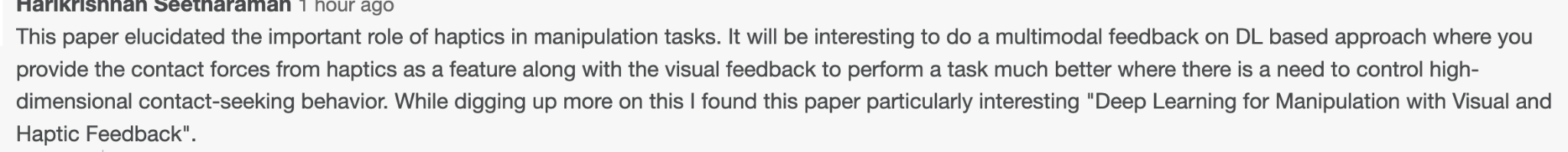 ‹#›
[Speaker Notes: For the discussion I saw there were some interesting posts regarding the multi modal aspects of integrating hand movements as a way to enrich data for deep learning models. Having haptic representations could allow for richer data which could lead the way to better results for conventional deep learning.]
Separation of Haptics and Vision
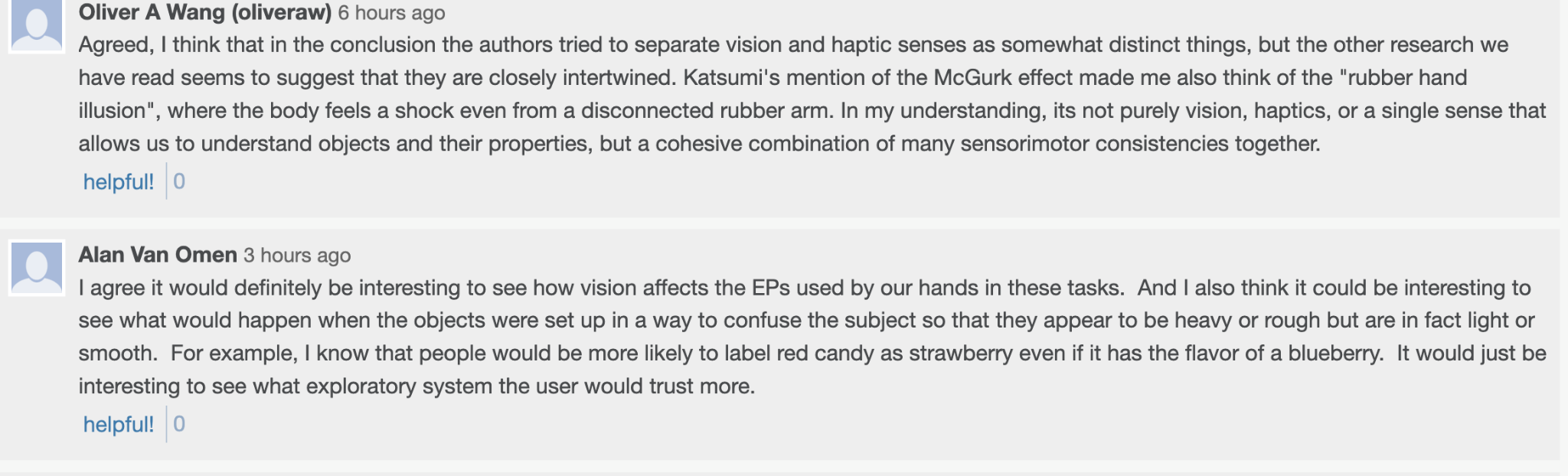 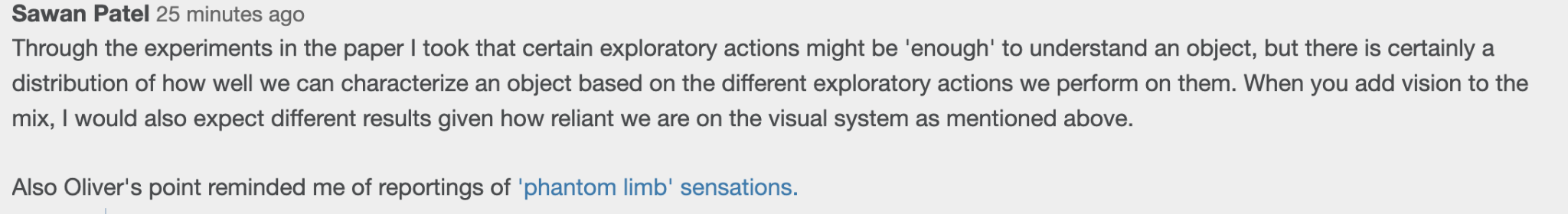 ‹#›
[Speaker Notes: The authors separated vision and haptic feedback as two completely separate systems. Some of the papers that we have gone through more recently would suggest that perception takes into account many systems at the same time. Would vision effect the exploratory procedures that the authors went through?]
Agenda
Intro and What is Haptics?
Exploratory Procedures
Experiment 1: Instructed Haptic Exploration
Experiment 2: Constrained Haptic Exploration
Paper Summary and Discussion
Piazza Discussion
Appendix
‹#›
Appendix A: The Object Set for Experiment 1
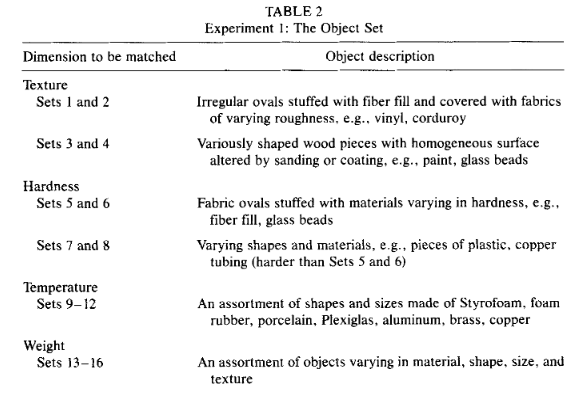 ‹#›
Appendix A: The Object Set for Experiment 1 (cont.)
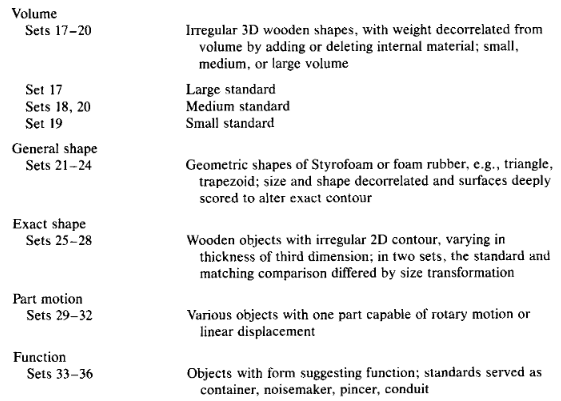 ‹#›
Appendix B: Experiment 1 Dimension Times
‹#›
Appendix C: Z-Score Table for Experiment 1
‹#›
Appendix D: Relative Time Complexity of Tasks Exp 1
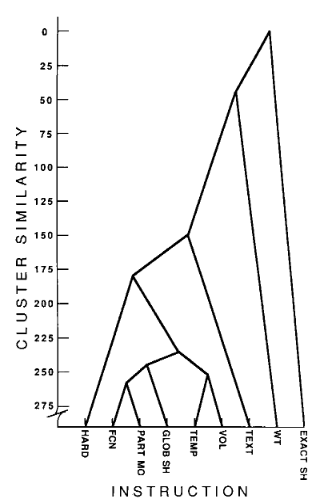 ‹#›
Appendix E: Precise EP Directions for Experiment 2
Precise descriptions of the six EPs to be used in exploration were provided. Each EP was referred to by name throughout the experiment. For “lateral motion,” the middle finger was placed on some homogeneous part of the object’s surface, and observers rubbed the surface in a quick back and forth motion. For “pressure,” the middle finger was placed on the object, and observers pushed directly into the object’s surface, alternately pushing and relaxing. For “static contact,” the entire palm of the observer’s preferred hand was placed gently against the object, where it relaxed without moulding to the object’s contours. For “unsupported holding,” the object was placed in the observer’s hand, which rested palm up on the table. He or she lifted the hand off the table and hefted the object up and down, cupping the hand a little to prevent the object from rolling, but without molding. For “enclosure,” observers rested one hand palm up on the table, with the wrist on the table edge. When an object was placed in this hand, observers closed their fingers around its edges, using the other hand as well if desired. Finally, for “contour following,” the middle finger was placed on an edge of the object resting on the table. Observers were to follow along its contours, using as many fingers of either/both hands as they wished. For each EP instruction, observers were told not to use any of the other forms of exploratory motions which had been explained. Movement was monitored by the experimenter.
‹#›
Appendix F: Calculation of EP Specialization Scores
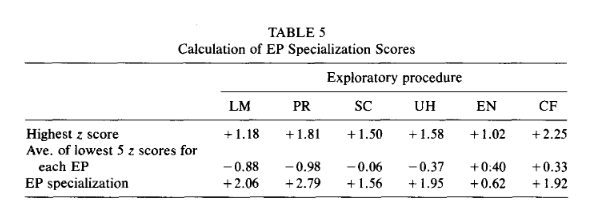 ‹#›
Organization (notes, not the actual intro slide)
Haptics in perception (Two systems, sensory subsystem and motor subsystem)
What are EP’s
The 8 EP’s
Two Experiments
Instructed Haptic Exploration (blindfolded subjects matched objects on an instructed dimension and their hand movements were classified into exploratory procedures)
Illustrated Demo
Conclusions (distinctive and predictable EP’s)
Constrained Haptic Exploration (blindfolded subjects were asked to perform a specific constrained exploratory procedure and performance on specific matching tasks was assessed to identify the links between exploratory procedures and knowledge goals.)
Illustrated Demo
Conclusions (Necessary EP’s, Sufficient EP’s, Optimal EP’s. EP specialization)
Discussion from paper (probably integrate to the above)
Class Discussion
‹#›
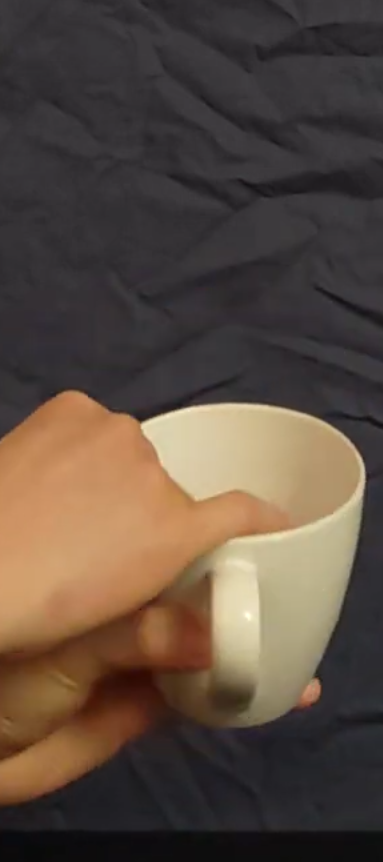 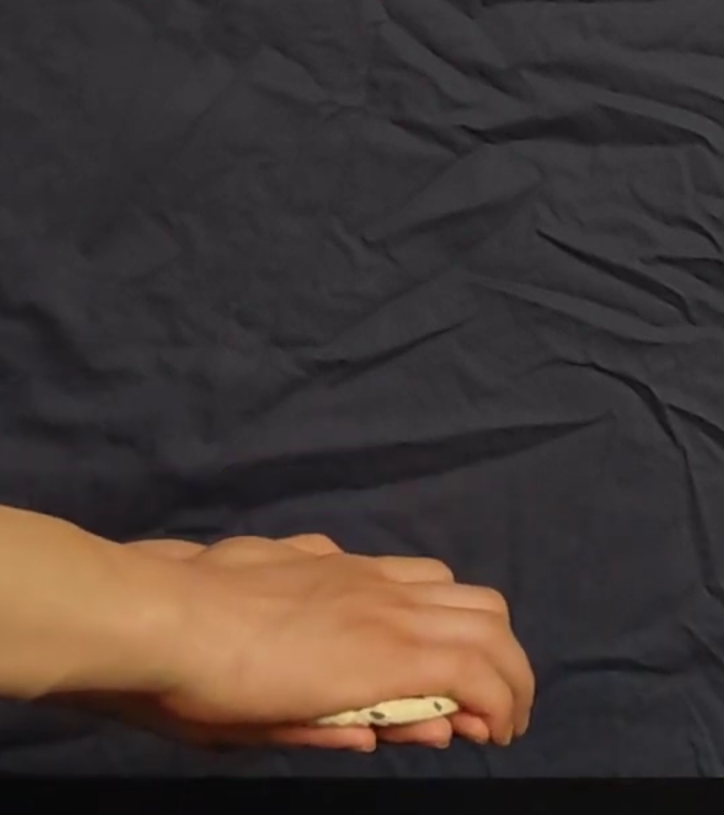 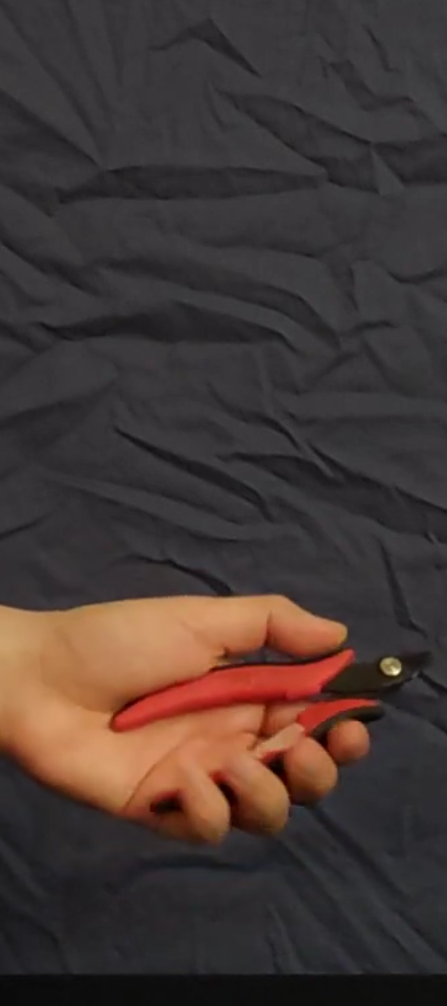 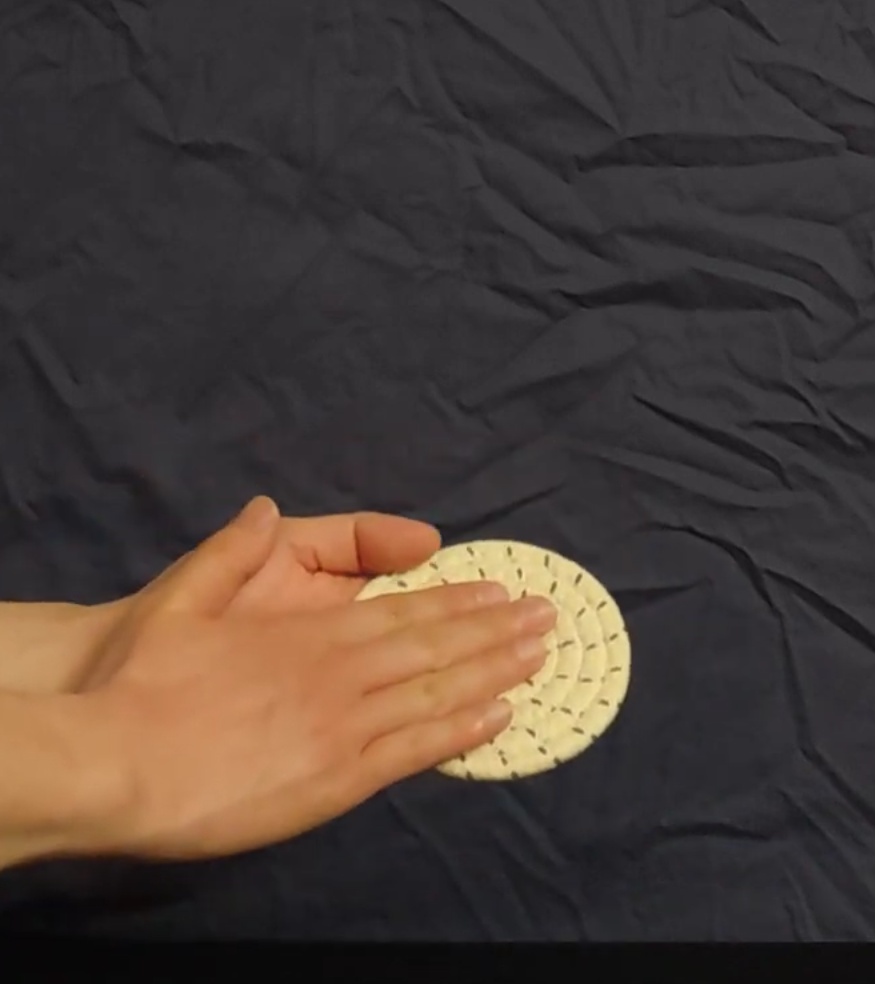 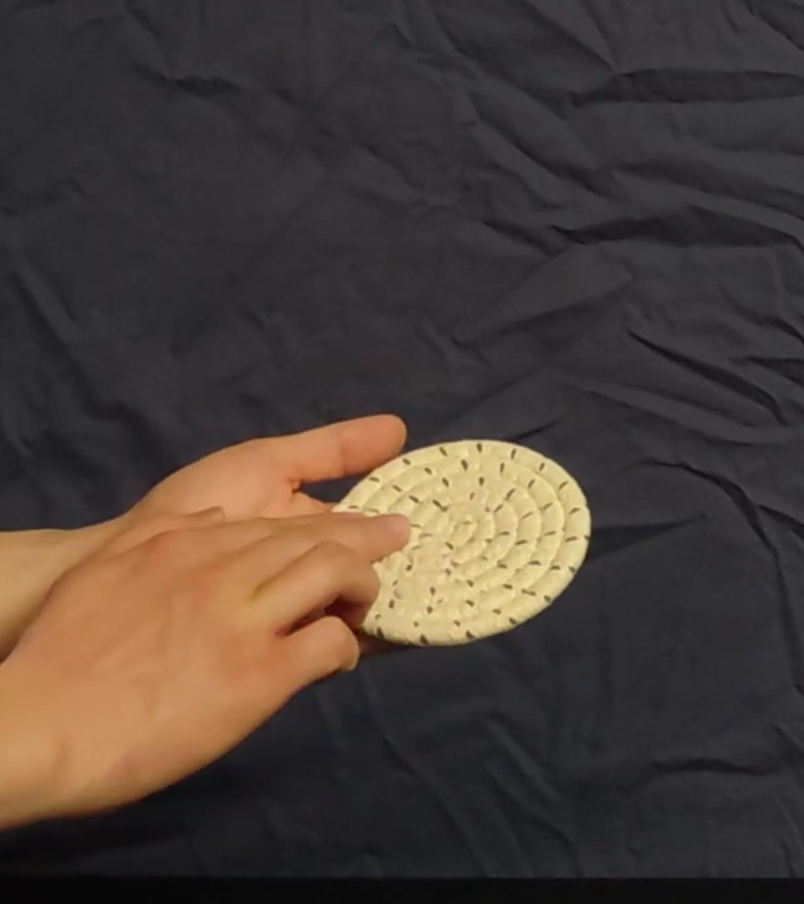 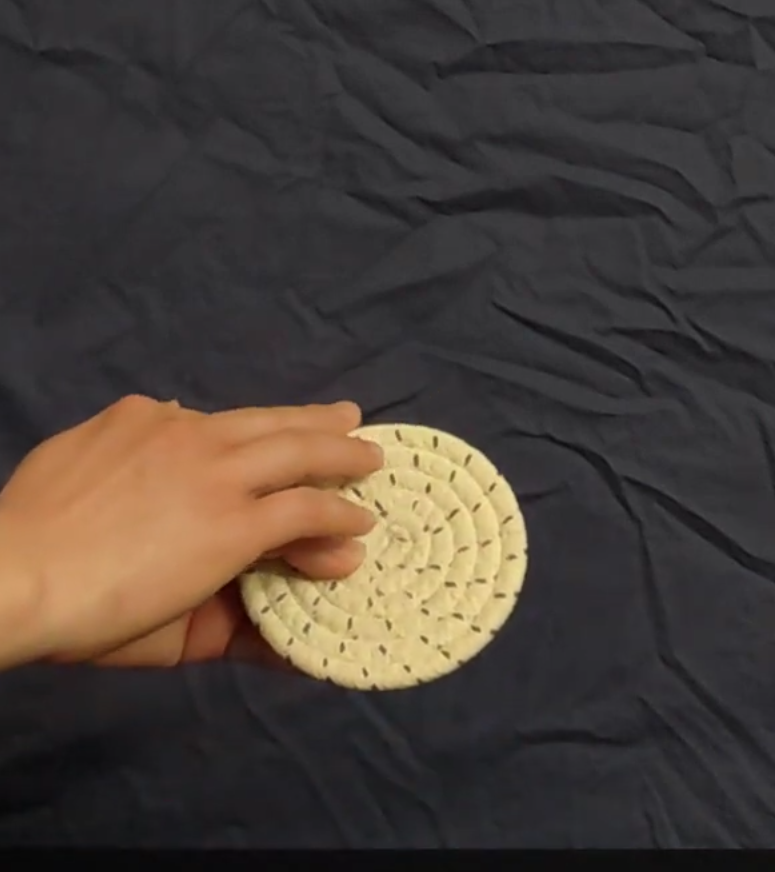 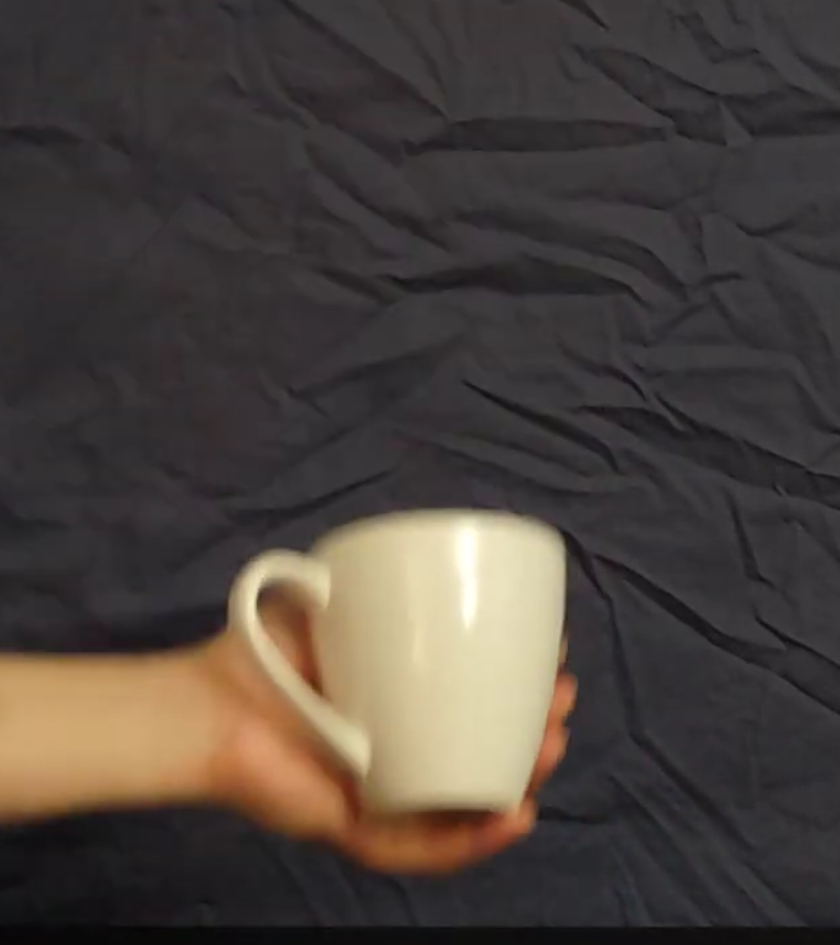 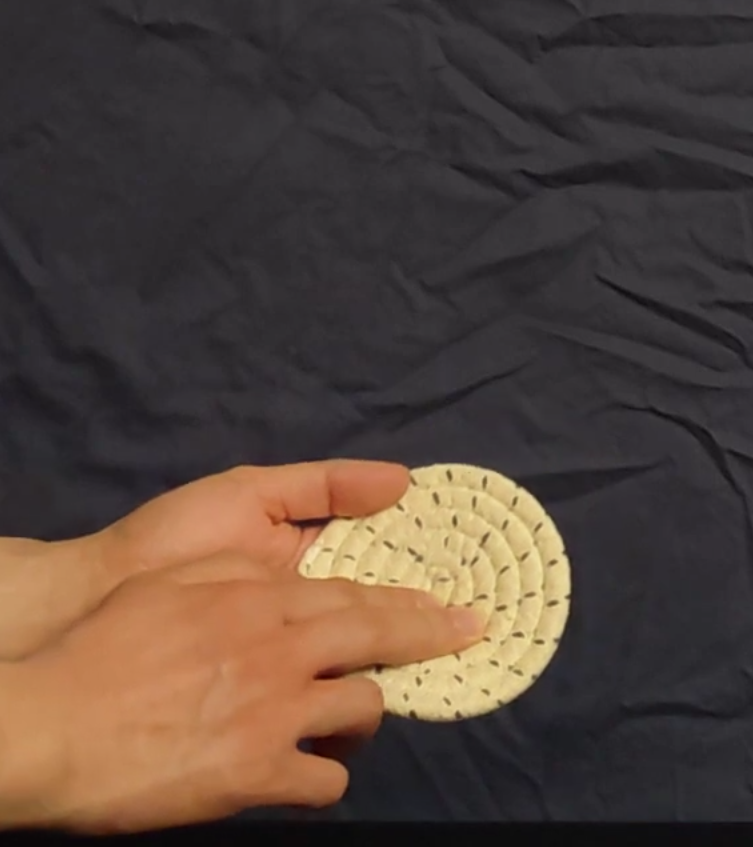 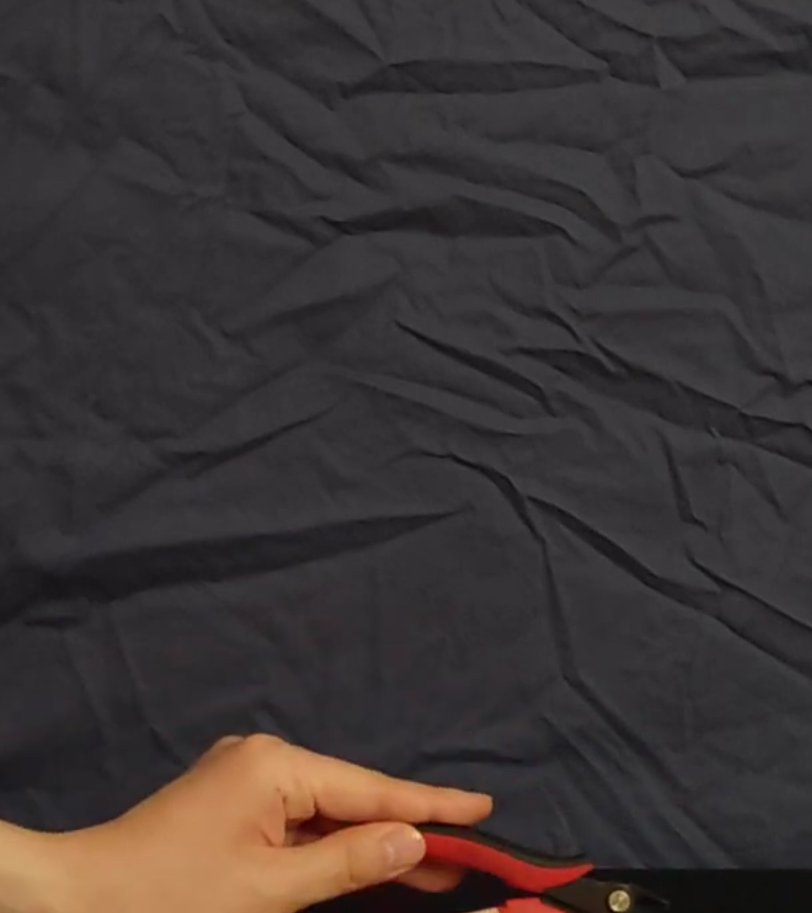 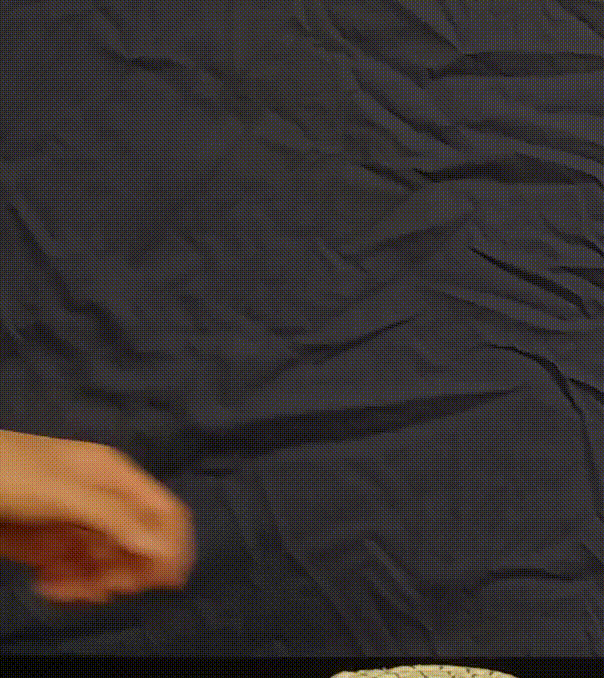 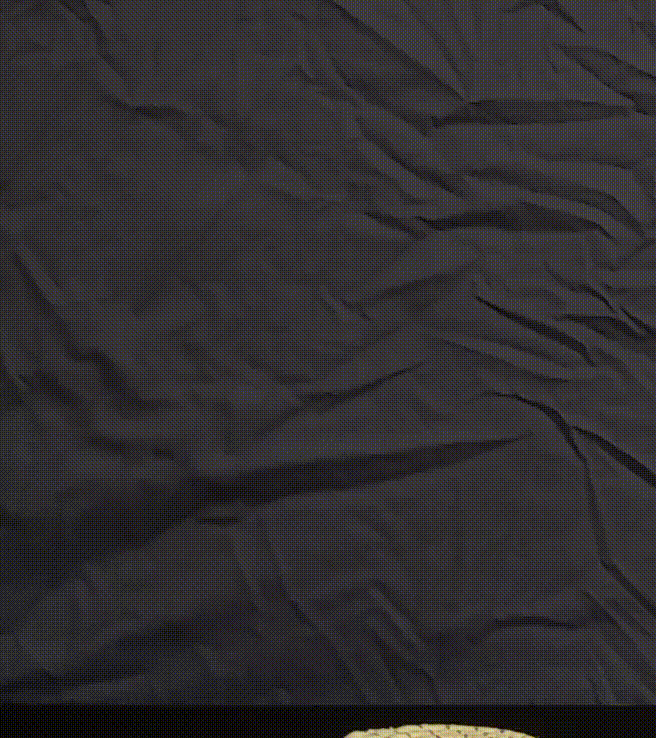 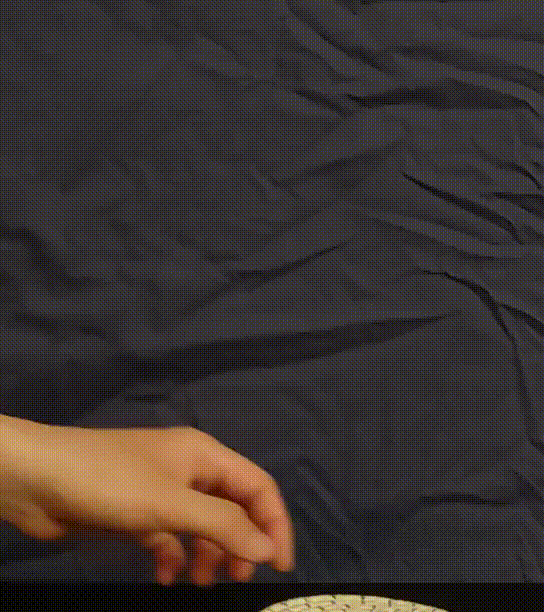 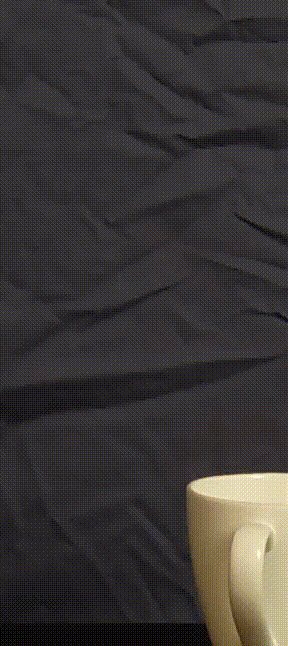 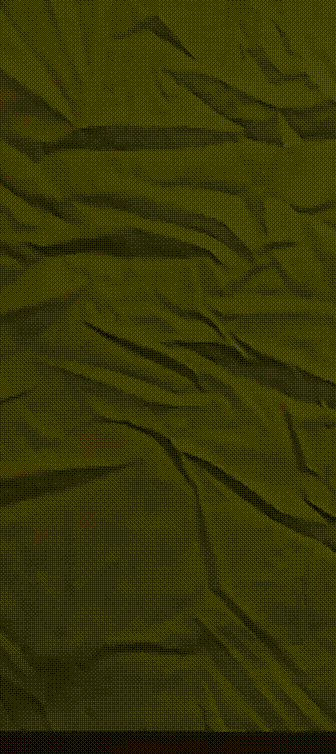 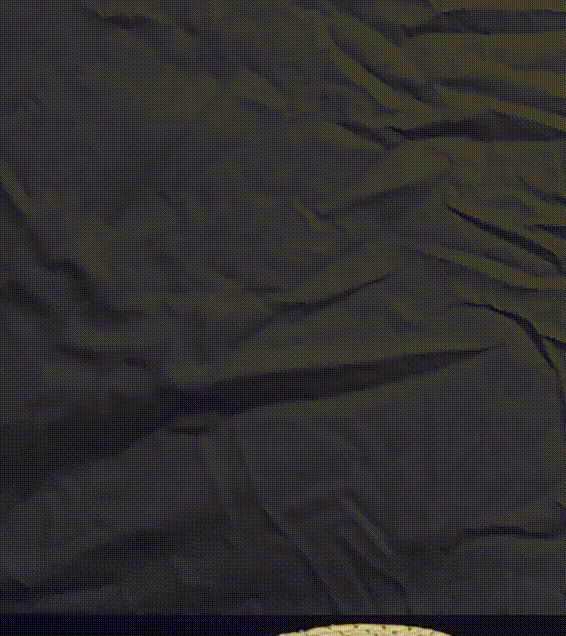 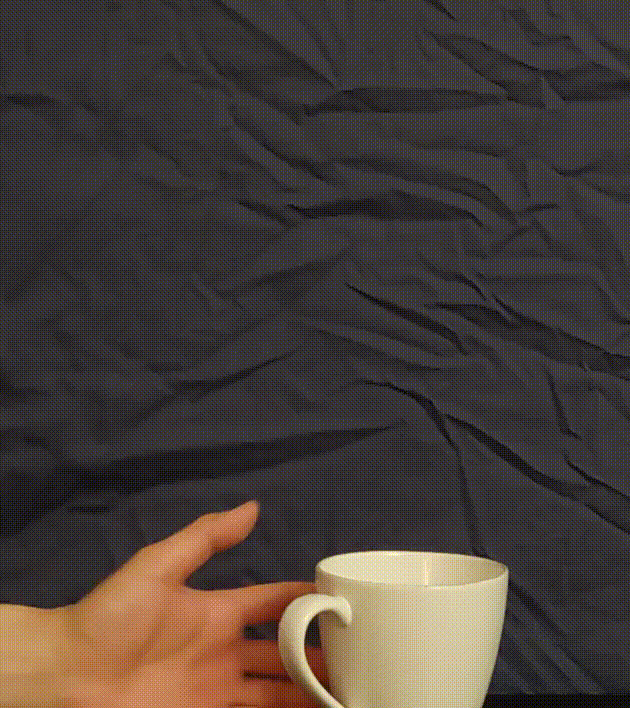 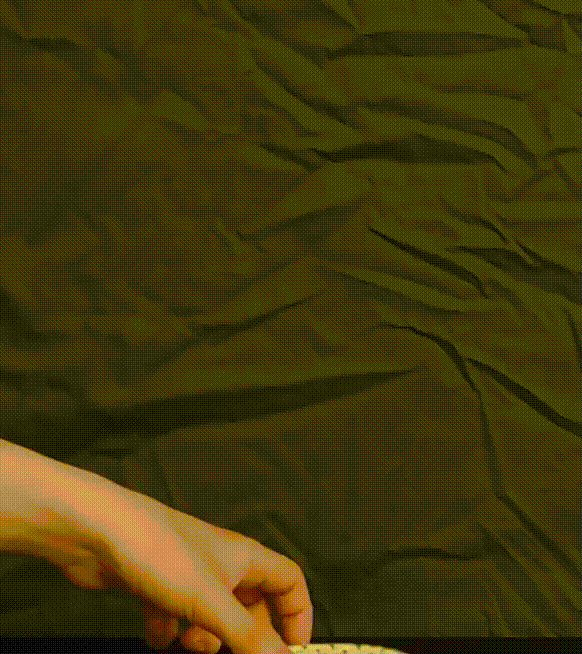 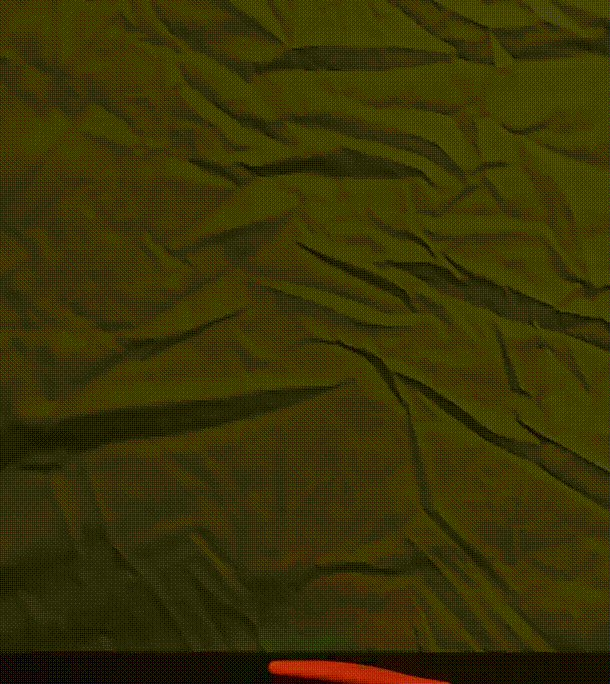 [Speaker Notes: https://www.youtube.com/watch?v=k_fTkwuhBrM]
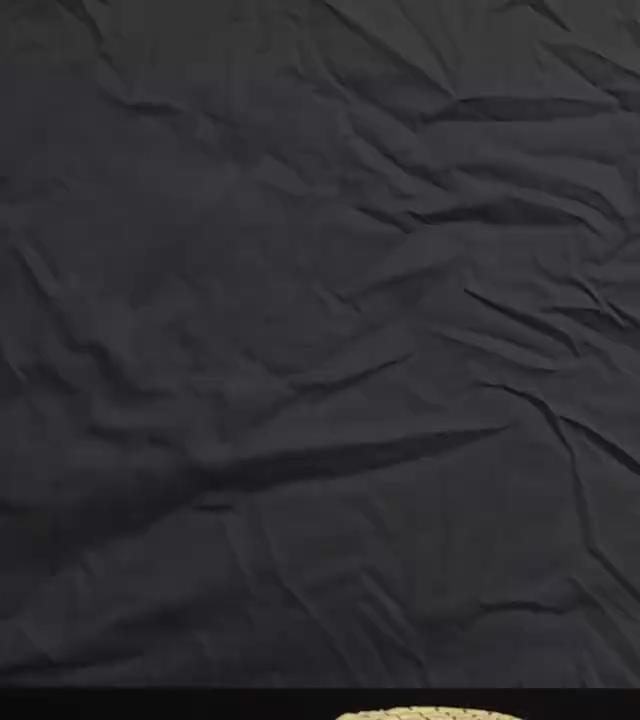 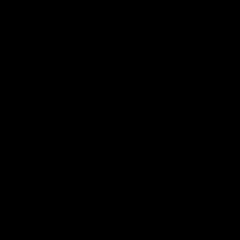 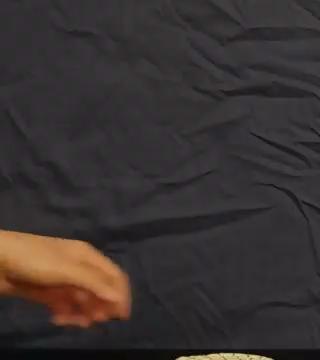 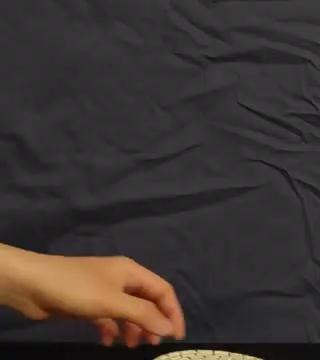 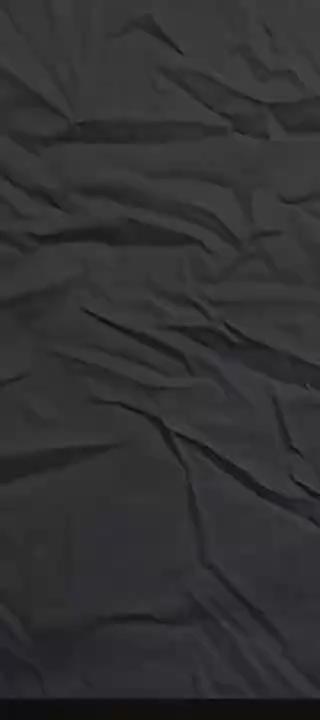 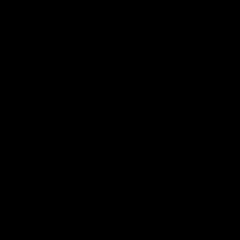 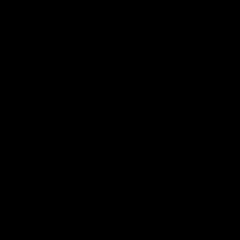 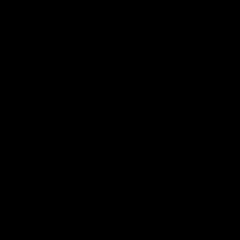 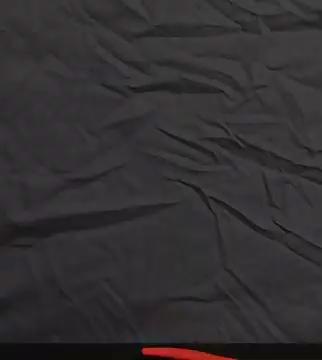